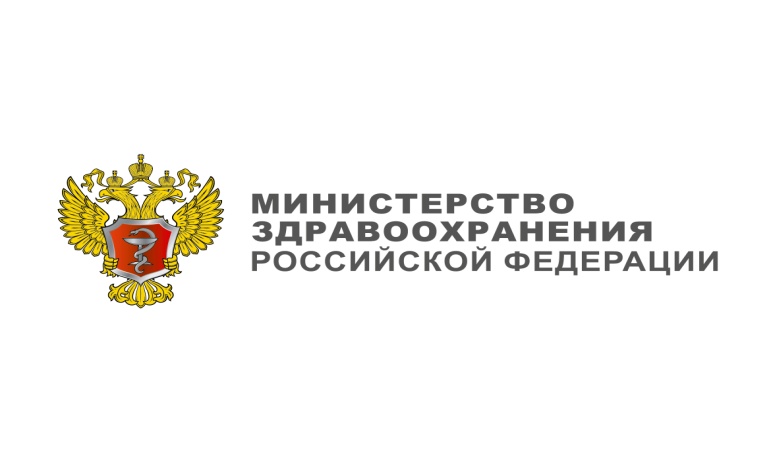 ВСЕРОССИЙСКОЙ СОВЕЩАНИЕ РУКОВОДИТЕЛЕЙ СЛУЖБЫ МЕДИЦИНСКОЙ СТАТИСТИКИ

МОСКВА,  10 ОКТЯБРЯ 2024 ГОДА

Начальник отдела медицинской статистики 
Департамента мониторинга, анализа и стратегического 
развития здравоохранения

АЛЕКСАНДРОВА ГАЛИНА АЛЕКСАНДРОВНА
РОССИЯ 2022
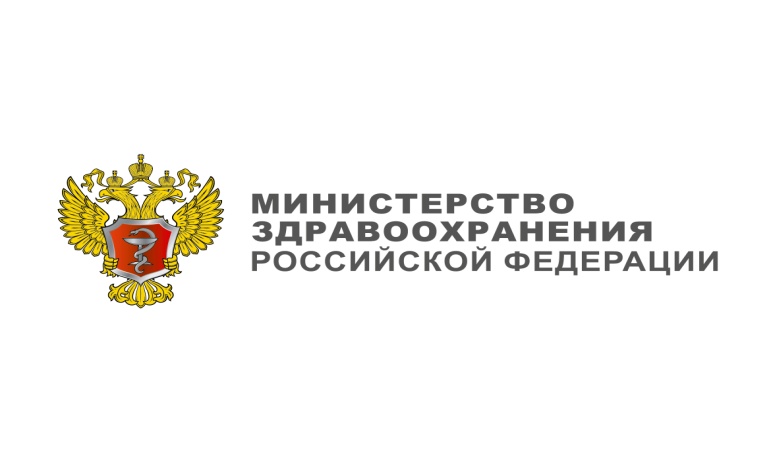 МИНИСТЕРСТВО ЗДРАВООХРАНЕНИЯ РОССИЙСКОЙ ФЕДЕРАЦИИ
ИЗМЕНЕНИЯ, ВНОСИМЫЕ В ДЕЙСТВУЮЩИЕ ФОРМЫ ФЕДЕРАЛЬНОГО И ОТРАСЛЕВОГО СТАТИСТИЧЕСКОГО  НАБЛЮДЕНИЯ
РОССИЯ 2024
ИЗМЕНЕНИЯ, ВНОСИМЫЕ В ДЕЙСТВУЮЩИЕ ФОРМЫ ФЕДЕРАЛЬНОГО И ОТРАСЛЕВОГО  СТАТИСТИЧЕСКОГО   НАБЛЮДЕНИЯ
Вносятся изменения в следующие формы федерального статистического наблюдения:
№7 «Сведения о злокачественных новообразованиях»

№ 11 «Сведения о заболеваниях наркологическими расстройствами»

№ 12 «Сведения о числе заболеваний, зарегистрированных  у пациентов, проживающих в районе обслуживания медицинской организации»

№ 30 «Сведения о медицинской организации» 

№ 32 «Сведения о медицинской помощи беременным, роженицам и родильницам»

№ 42  «Сводный отчет врача судебно-медицинского эксперта, бюро судебно-медицинской экспертизы»

№ 47 «Сведения о сети и деятельности медицинских организаций»

№ 57 «Сведения о травмах, отравлениях и некоторых других последствиях воздействия внешних причин»
РОССИЯ 2024
ИЗМЕНЕНИЯ, ВНОСИМЫЕ В ДЕЙСТВУЮЩИЕ ФОРМЫ ФЕДЕРАЛЬНОГО СТАТИСТИЧЕСКОГО   НАБЛЮДЕНИЯ
ФОРМА ФЕДЕРАЛЬНОГО  СТАТИСТИЧЕСКОГО НАБЛЮДЕНИЯ № 7

«СВЕДЕНИЯ О ЗЛОКАЧЕСТВЕННЫХ НОВООБРАЗОВАНИЯХ»
РОССИЯ 2024
ИЗМЕНЕНИЯ, ВНОСИМЫЕ В ФОРМУ ФЕДЕРАЛЬНОГО СТАТИСТИЧЕСКОГО   НАБЛЮДЕНИЯ № 7
В таблицу 2000 добавлены новые строки:
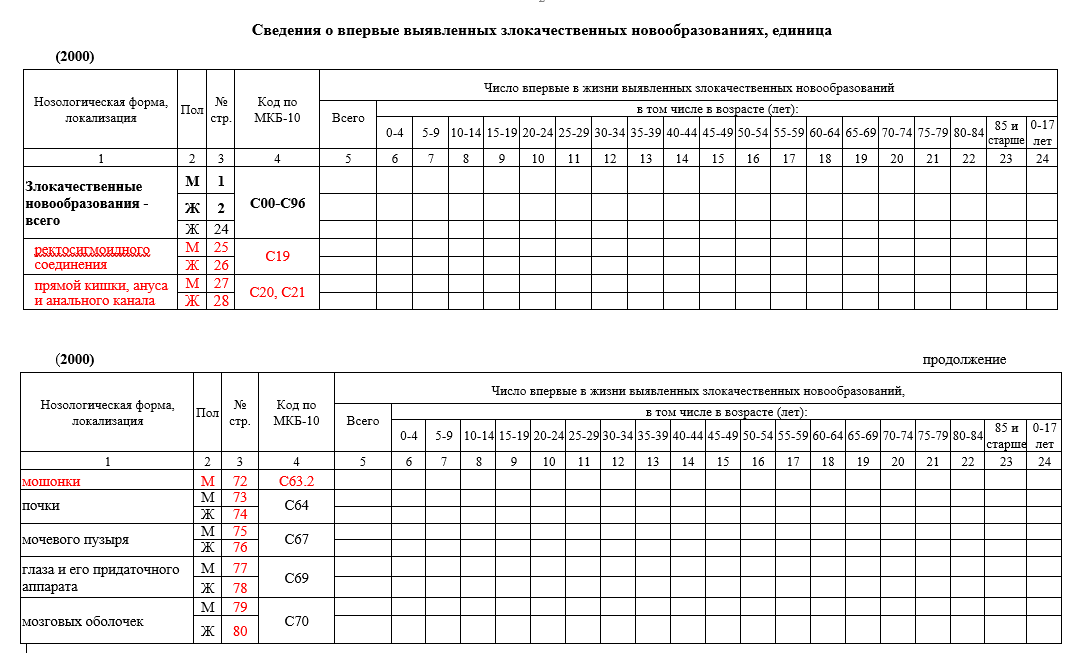 РОССИЯ 2024
ИЗМЕНЕНИЯ, ВНОСИМЫЕ В ФОРМУ ФЕДЕРАЛЬНОГО СТАТИСТИЧЕСКОГО   НАБЛЮДЕНИЯ № 7
В таблицу 2100 добавлены новые строки:
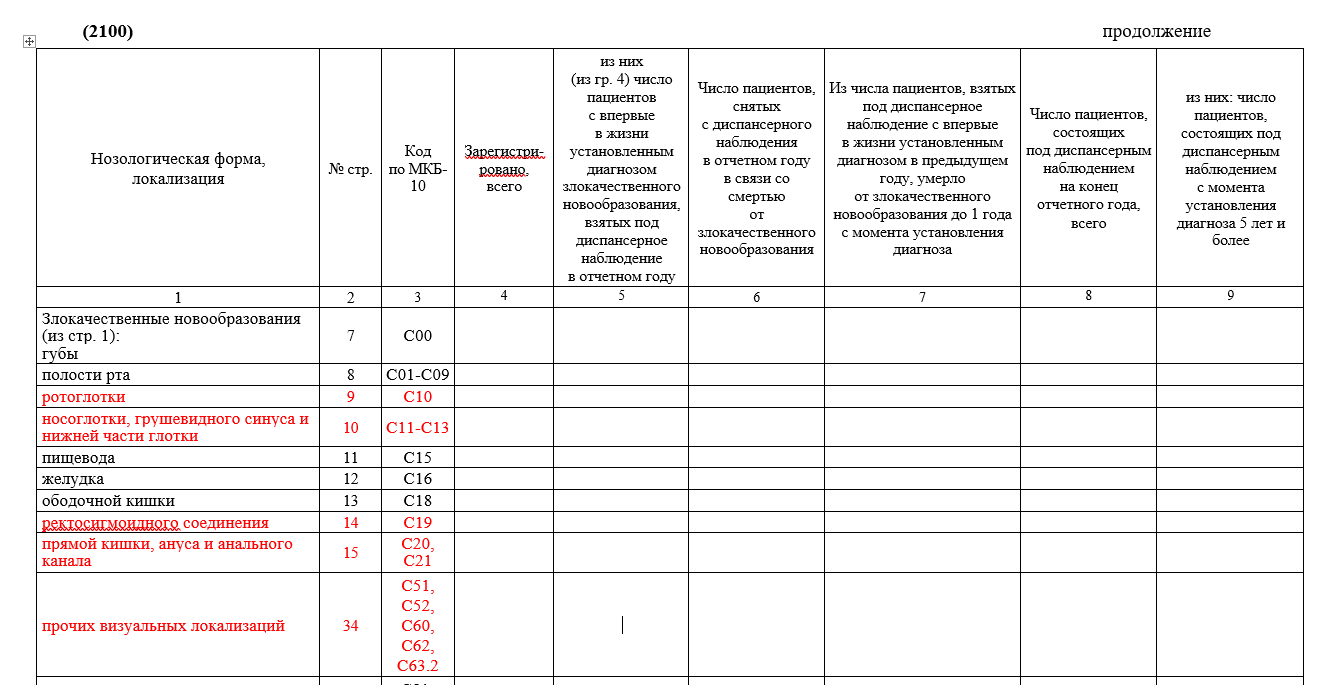 РОССИЯ 2024
ИЗМЕНЕНИЯ, ВНОСИМЫЕ В ФОРМУ ФЕДЕРАЛЬНОГО СТАТИСТИЧЕСКОГО   НАБЛЮДЕНИЯ № 7
В таблицу 2200 добавлены новые строки:
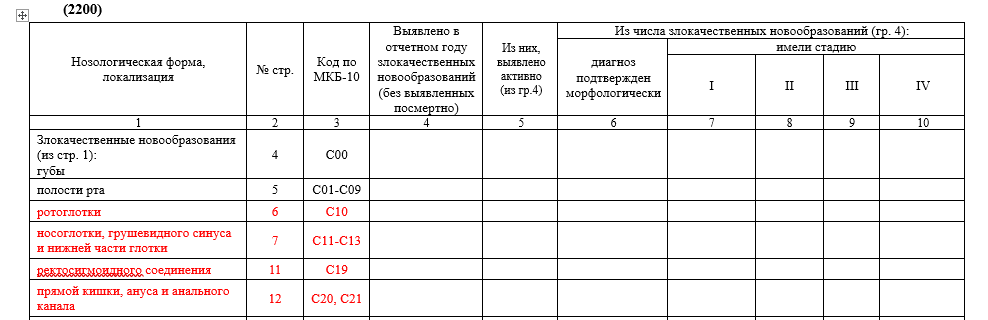 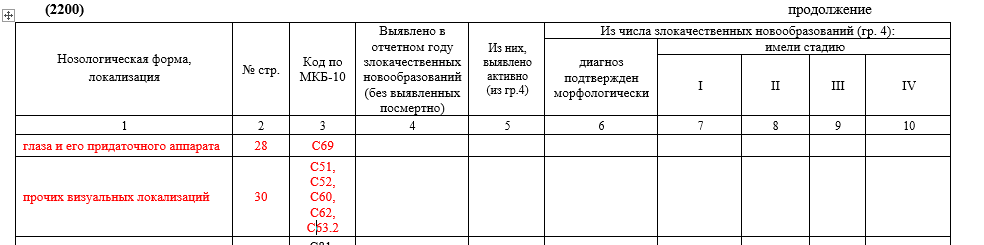 РОССИЯ 2024
ИЗМЕНЕНИЯ, ВНОСИМЫЕ В ФОРМУ ФЕДЕРАЛЬНОГО СТАТИСТИЧЕСКОГО   НАБЛЮДЕНИЯ № 7
Добавлена таблица 2220:
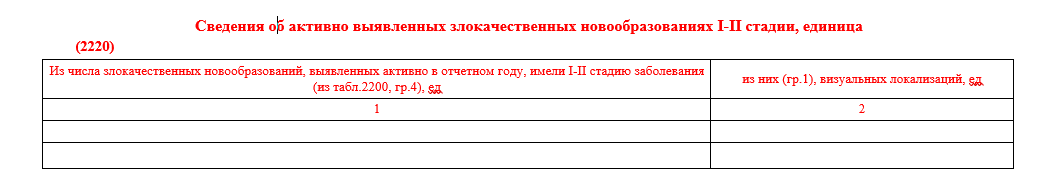 В таблицу 2300 добавлены новые строки:
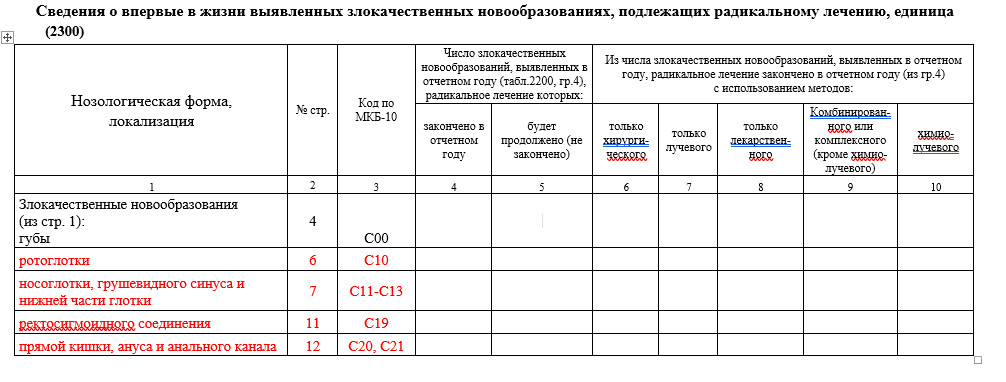 РОССИЯ 2024
ИЗМЕНЕНИЯ, ВНОСИМЫЕ В ДЕЙСТВУЮЩИЕ ФОРМЫ ФЕДЕРАЛЬНОГО СТАТИСТИЧЕСКОГО   НАБЛЮДЕНИЯ
ФОРМА ФЕДЕРАЛЬНОГО  СТАТИСТИЧЕСКОГО НАБЛЮДЕНИЯ № 11

«СВЕДЕНИЯ О ЗАБОЛЕВАНИЯХ 
НАРКОЛОГИЧЕСКИМИ РАССТРОЙСТВАМИ»

Форма новая, изменения существенные.
Обратите внимание!
РОССИЯ 2024
ИЗМЕНЕНИЯ, ВНОСИМЫЕ В ДЕЙСТВУЮЩИЕ ФОРМЫ ФЕДЕРАЛЬНОГО СТАТИСТИЧЕСКОГО   НАБЛЮДЕНИЯ
ФОРМА ФЕДЕРАЛЬНОГО  СТАТИСТИЧЕСКОГО НАБЛЮДЕНИЯ № 12

«СВЕДЕНИЯ О ЧИСЛЕ ЗАБОЛЕВАНИЙ, ЗАРЕГИСТРИРОВАННЫХ У ПАЦИЕНТОВ, 
ПРОЖИВАЮЩИХ В РАЙОНЕ ОБСЛУЖИВАНИЯ
МЕДИЦИНСКОЙ ОРГАНИЗАЦИИ»
В таблицы 1000, 2000, 3000 и 4000 добавлены некоторые заболевания
РОССИЯ 2024
ИЗМЕНЕНИЯ, ВНОСИМЫЕ В ФОРМУ ФЕДЕРАЛЬНОГО СТАТИСТИЧЕСКОГО   НАБЛЮДЕНИЯ № 12
Добавлены новые таблицы:
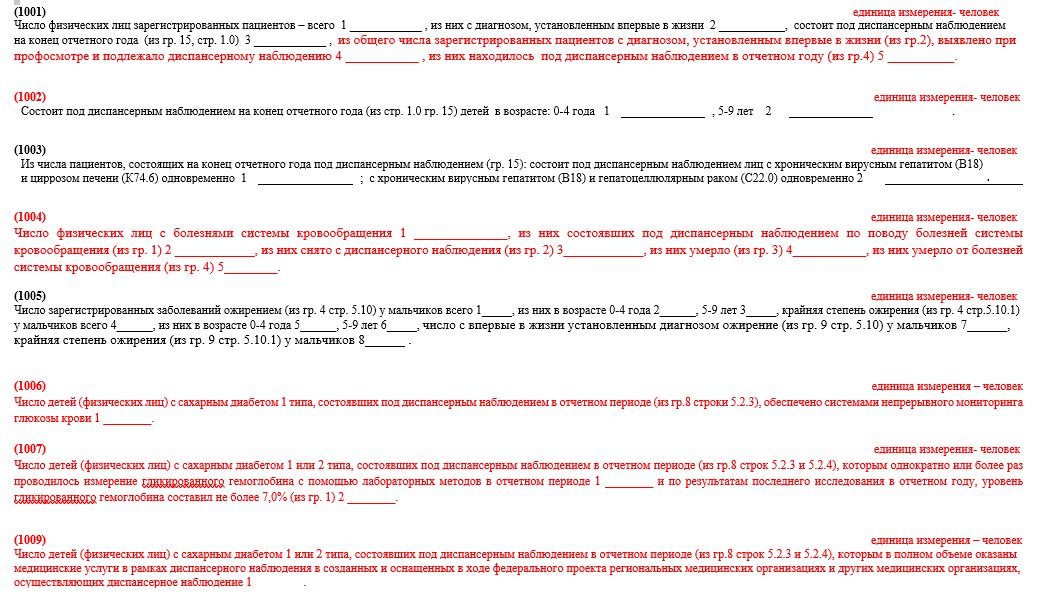 РОССИЯ 2024
ИЗМЕНЕНИЯ, ВНОСИМЫЕ В ФОРМУ ФЕДЕРАЛЬНОГО СТАТИСТИЧЕСКОГО   НАБЛЮДЕНИЯ № 12
Добавлены новые таблицы:
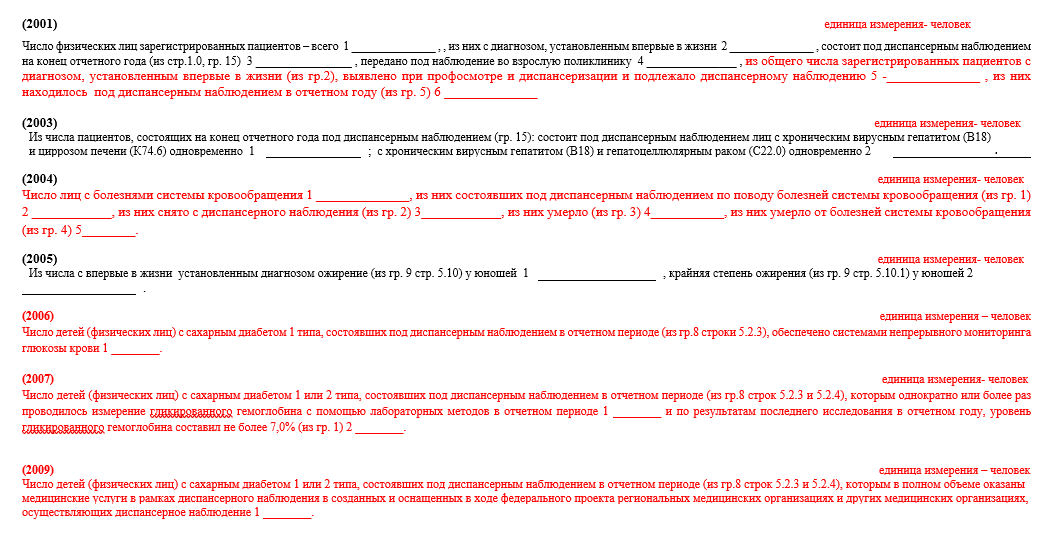 РОССИЯ 2024
ИЗМЕНЕНИЯ, ВНОСИМЫЕ В ФОРМУ ФЕДЕРАЛЬНОГО СТАТИСТИЧЕСКОГО   НАБЛЮДЕНИЯ № 12
Добавлены новые таблицы:
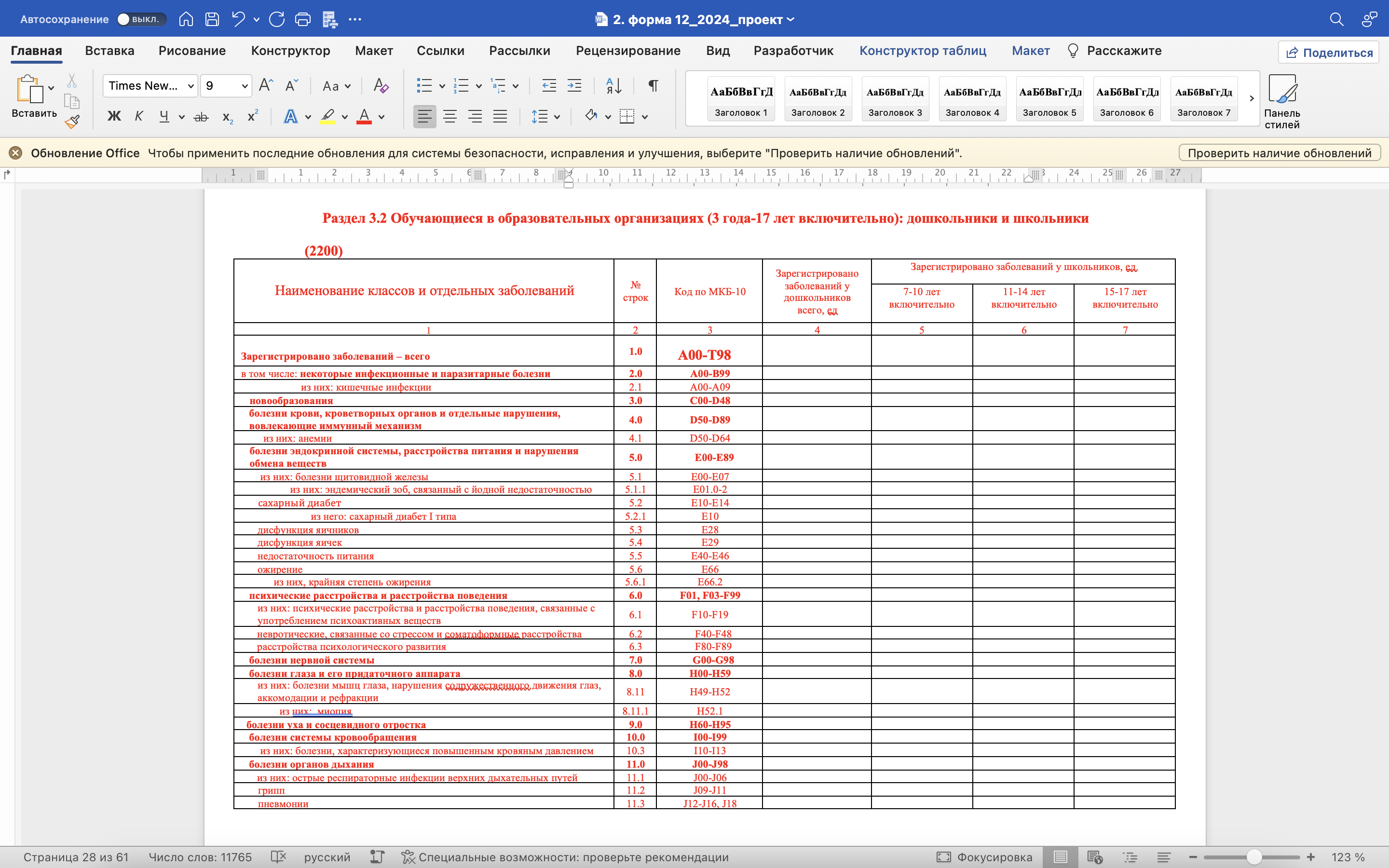 РОССИЯ 2024
ИЗМЕНЕНИЯ, ВНОСИМЫЕ В ФОРМУ ФЕДЕРАЛЬНОГО СТАТИСТИЧЕСКОГО   НАБЛЮДЕНИЯ № 12
Добавлены новые таблицы:
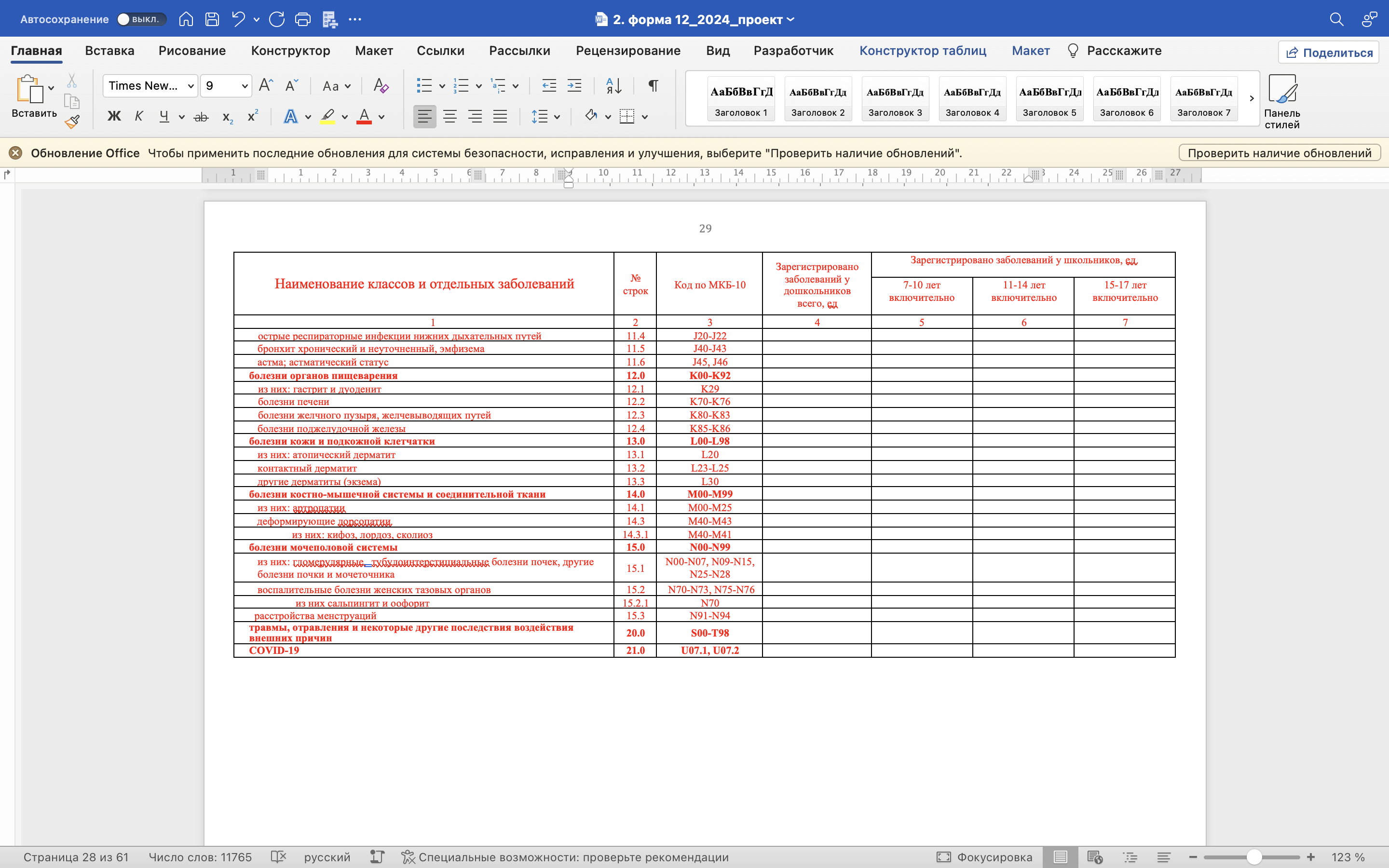 РОССИЯ 2024
ИЗМЕНЕНИЯ, ВНОСИМЫЕ В ФОРМУ ФЕДЕРАЛЬНОГО СТАТИСТИЧЕСКОГО   НАБЛЮДЕНИЯ № 12
Добавлены новые таблицы:
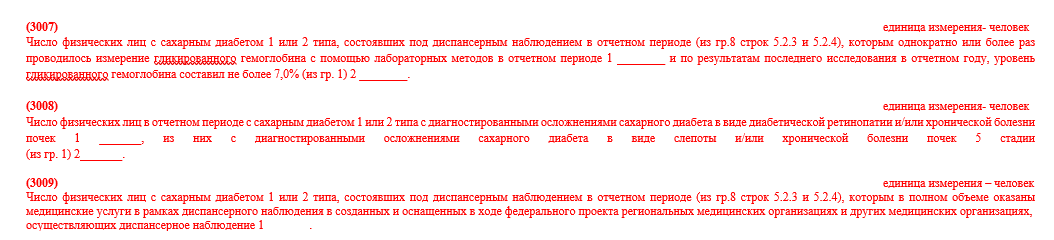 РОССИЯ 2024
ИЗМЕНЕНИЯ, ВНОСИМЫЕ В ФОРМУ ФЕДЕРАЛЬНОГО СТАТИСТИЧЕСКОГО   НАБЛЮДЕНИЯ № 12
Добавлены новые таблицы:
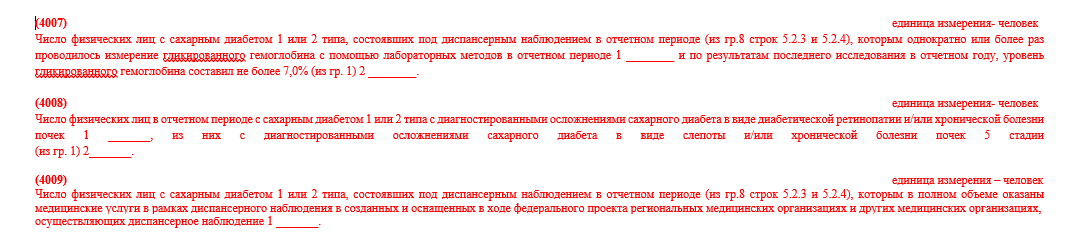 РОССИЯ 2024
ИЗМЕНЕНИЯ, ВНОСИМЫЕ В ДЕЙСТВУЮЩИЕ ФОРМЫ ФЕДЕРАЛЬНОГО И ОТРАСЛЕВОГО  СТАТИСТИЧЕСКОГО   НАБЛЮДЕНИЯ
ФОРМА ФЕДЕРАЛЬНОГО  СТАТИСТИЧЕСКОГО НАБЛЮДЕНИЯ № 30

«СВЕДЕНИЯ О МЕДИЦИНСКОЙ ОРГАНИЗАЦИИ»
Изменения в форму вносятся в соответствии с новой номенклатурой должностей медицинских и фармацевтических работников, утвержденной  приказом Минздрава России от 2 мая 2023 г. № 205н«Об утверждении Номенклатуры должностей» 
(зарегистрирован Минюстом России 1 июня 2023 г., № 73664)
РОССИЯ 2024
ИЗМЕНЕНИЯ, ВНОСИМЫЕ В ФОРМУ ФЕДЕРАЛЬНОГО  
СТАТИСТИЧЕСКОГО   НАБЛЮДЕНИЯ № 30
В таблицу 1003 добавлены новые строки: :
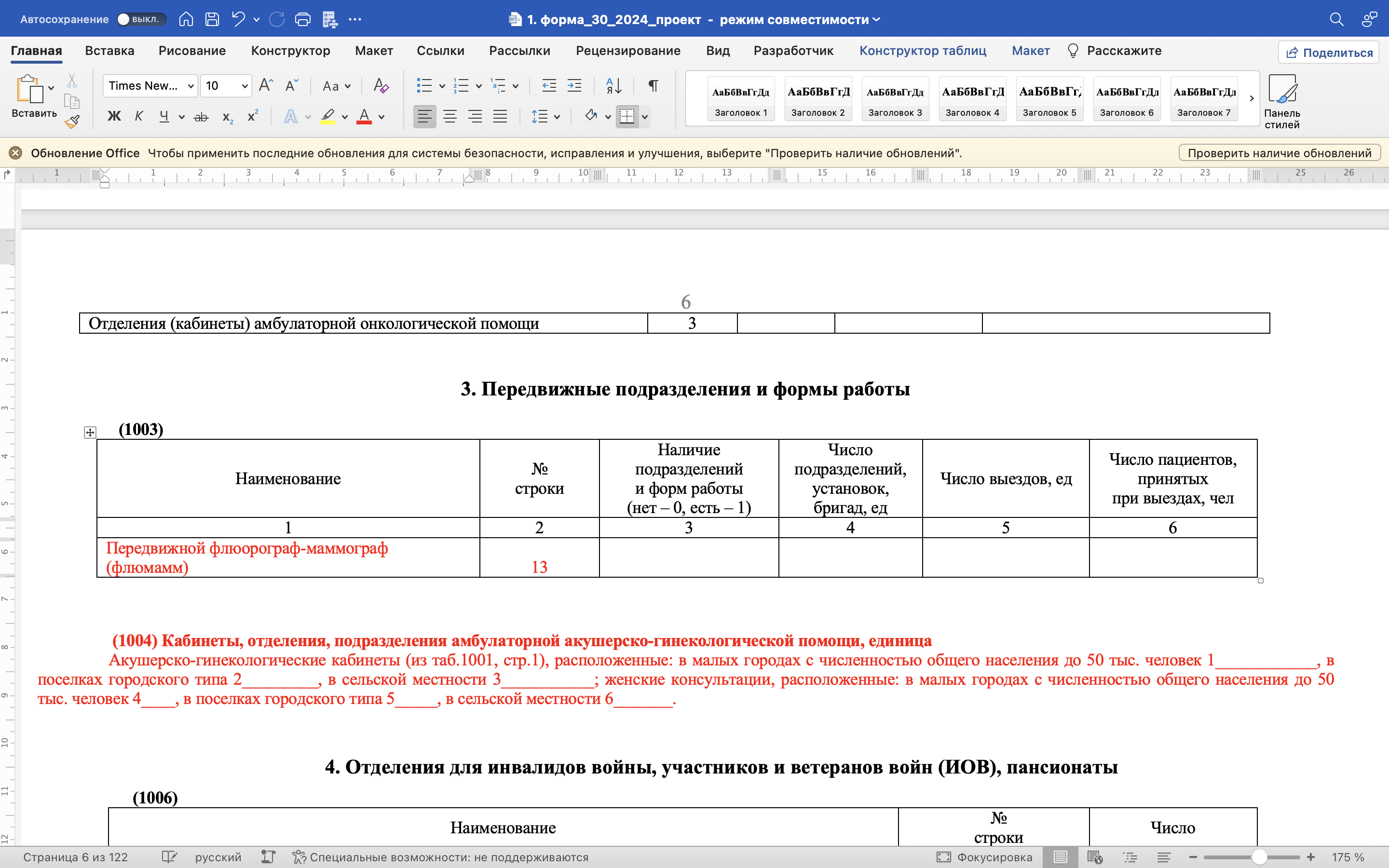 Добавлены новые таблицы:
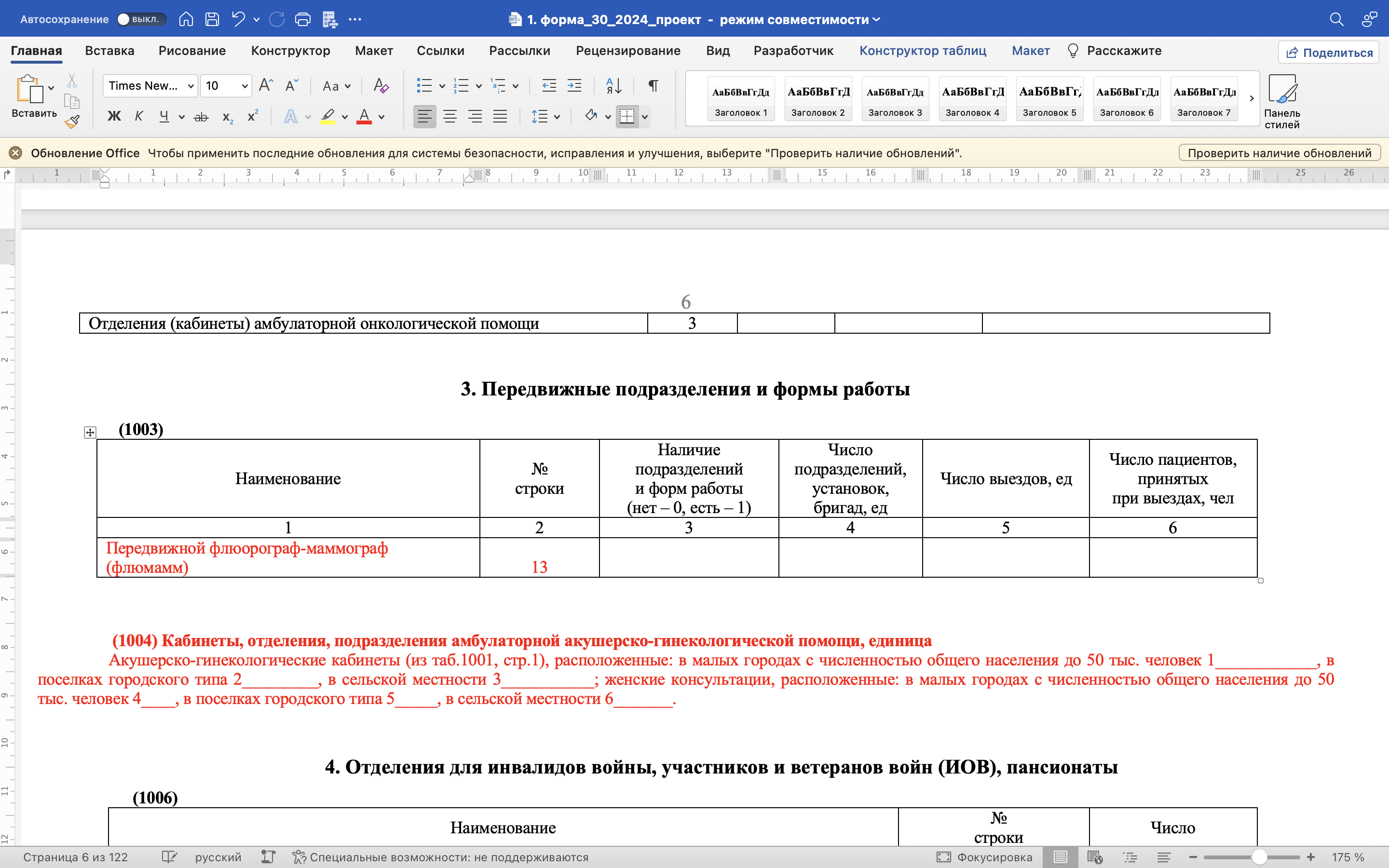 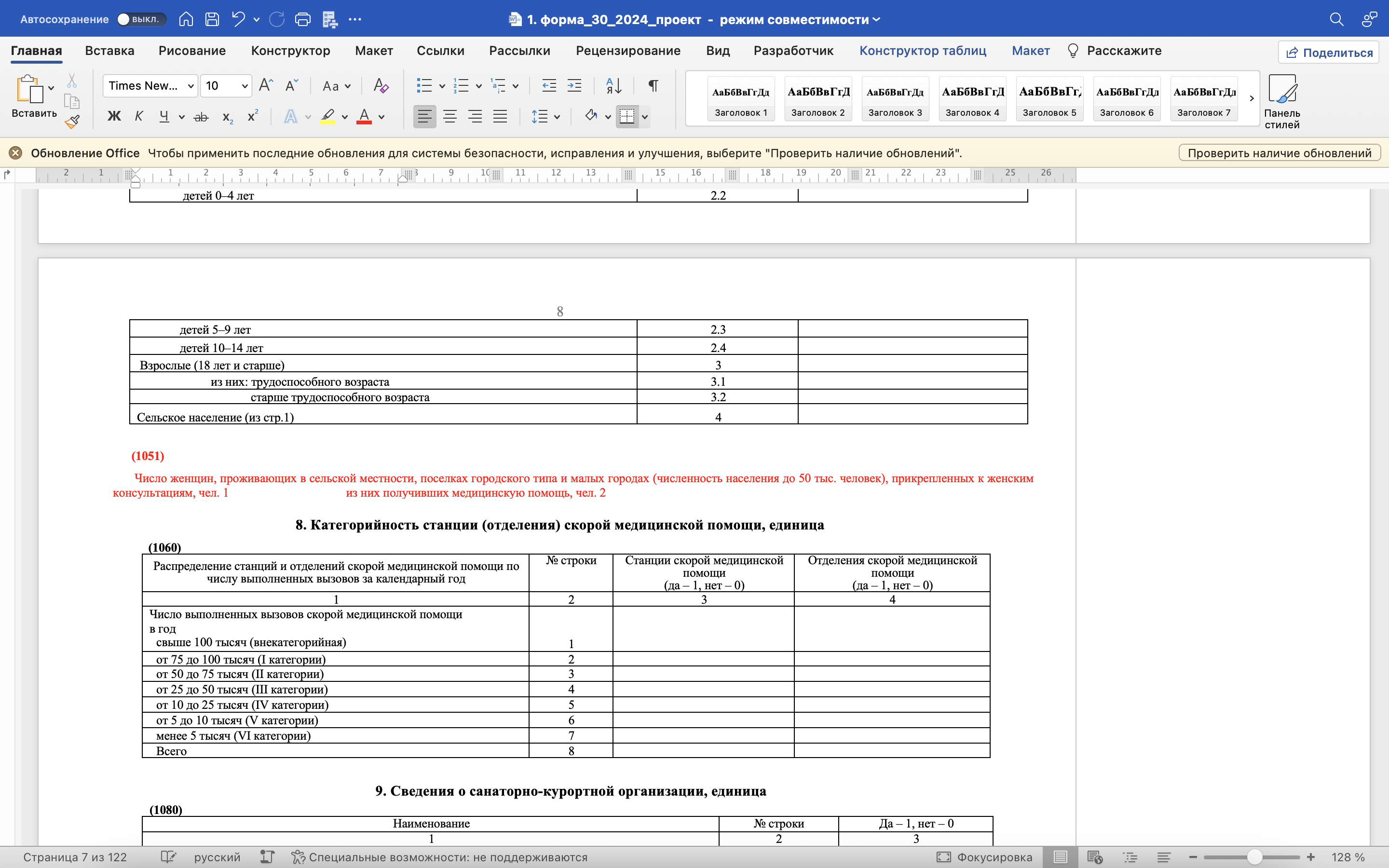 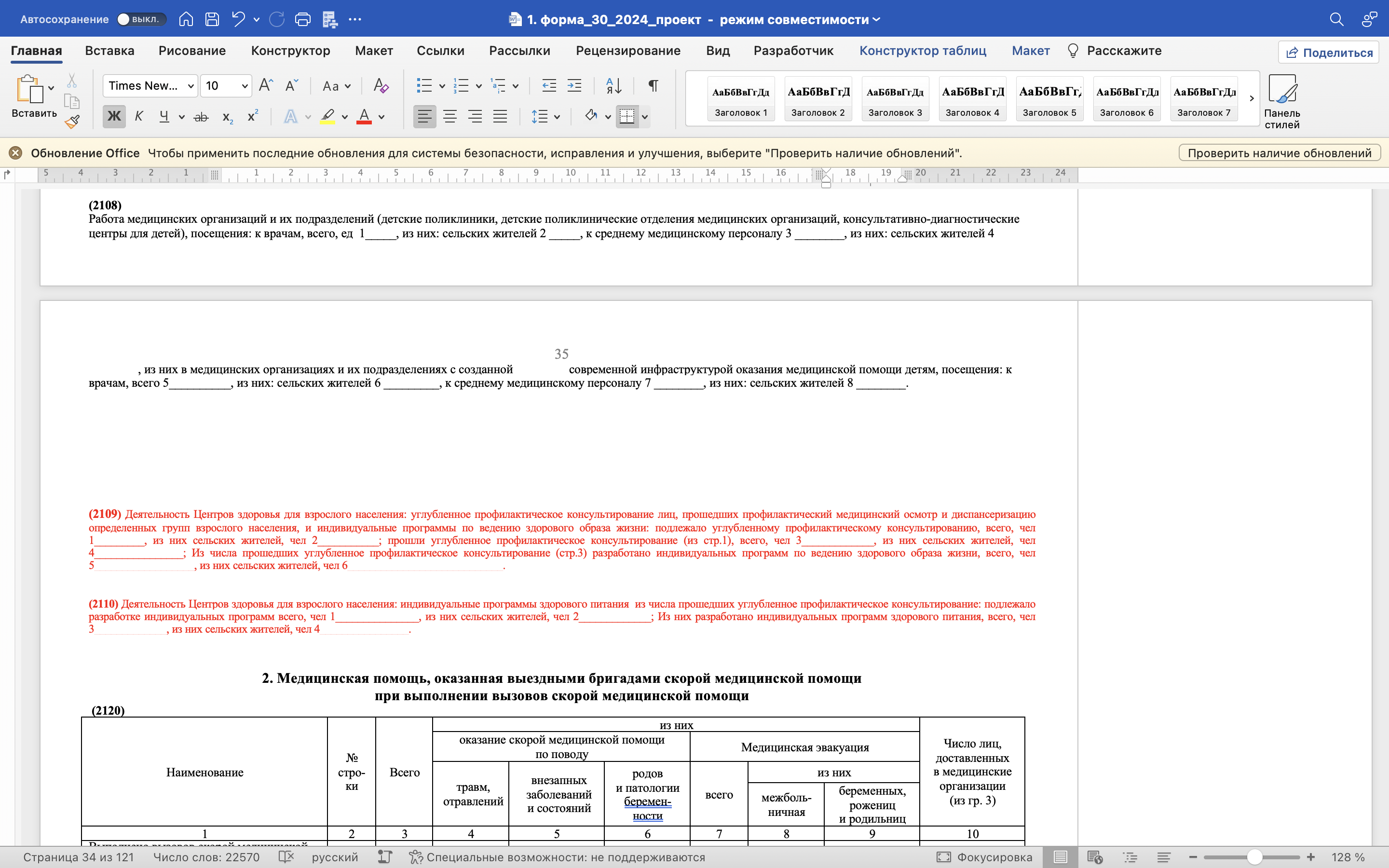 РОССИЯ 2024
ИЗМЕНЕНИЯ, ВНОСИМЫЕ В ФОРМУ ФЕДЕРАЛЬНОГО  
СТАТИСТИЧЕСКОГО   НАБЛЮДЕНИЯ № 30
В таблицу 2511 добавлены новые строки: :
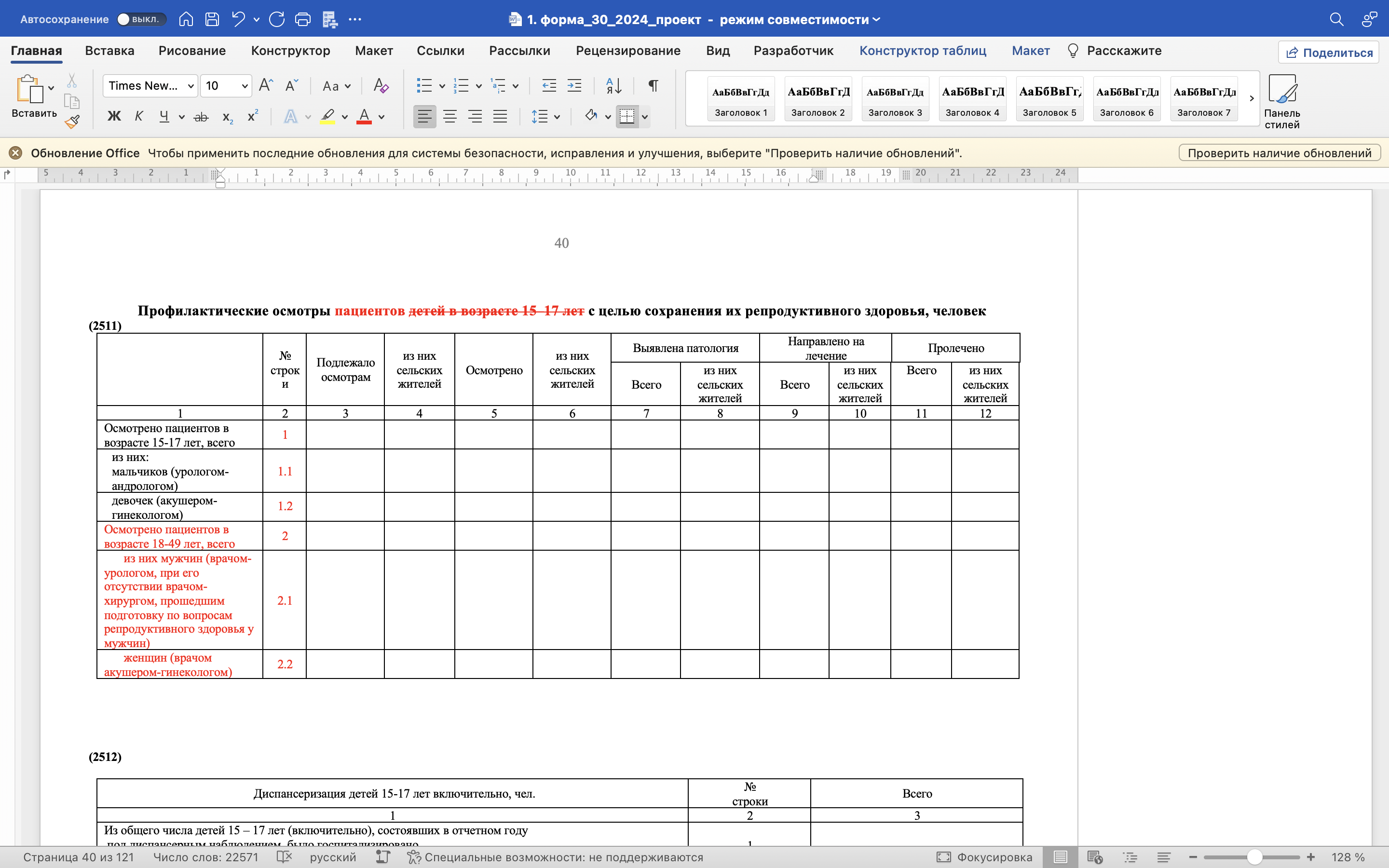 В таблице 3100 внесены некоторые изменения по профилю коек
РОССИЯ 2024
ИЗМЕНЕНИЯ, ВНОСИМЫЕ В ФОРМУ ФЕДЕРАЛЬНОГО  
СТАТИСТИЧЕСКОГО   НАБЛЮДЕНИЯ № 30
Добавлены новые таблицы:
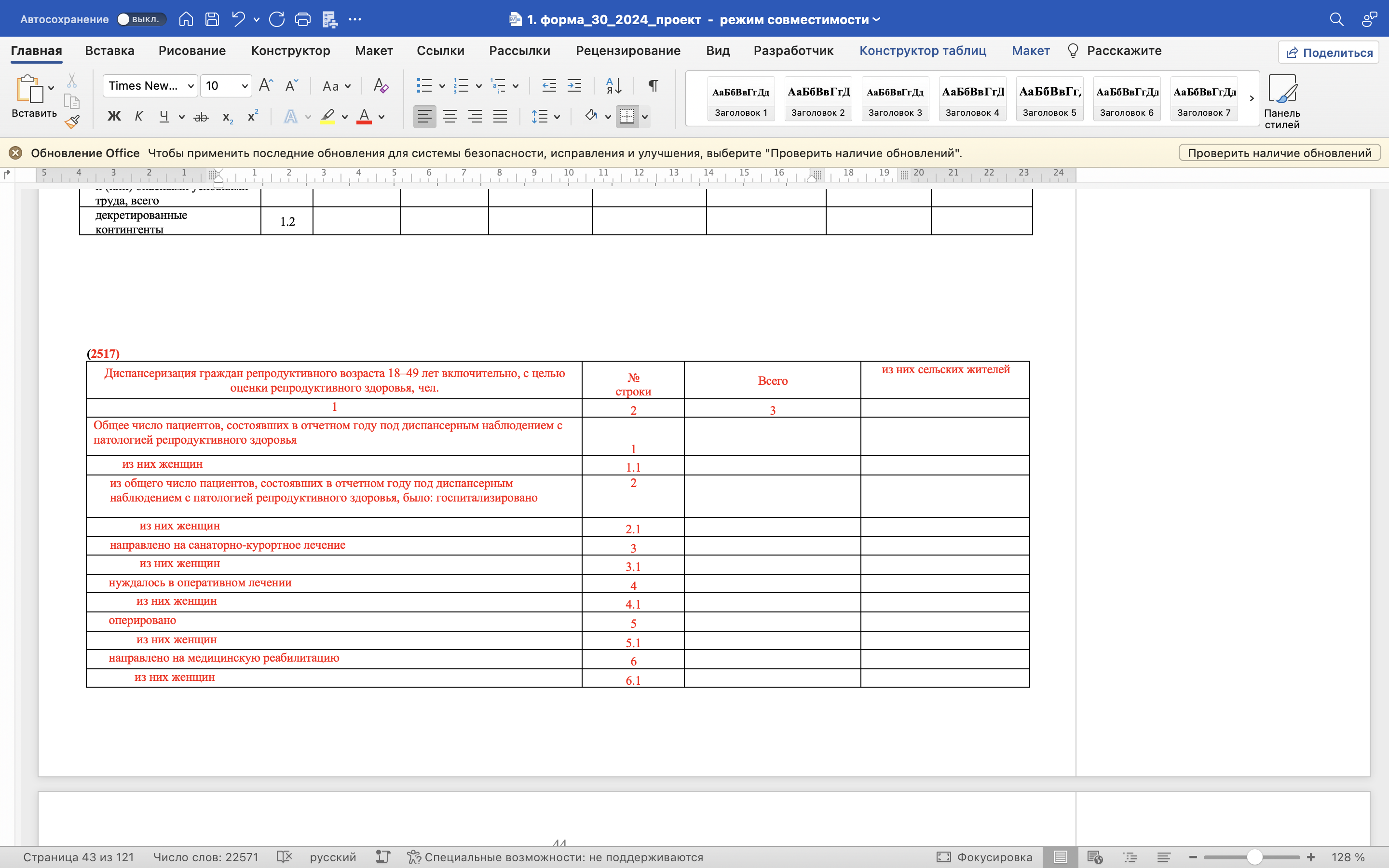 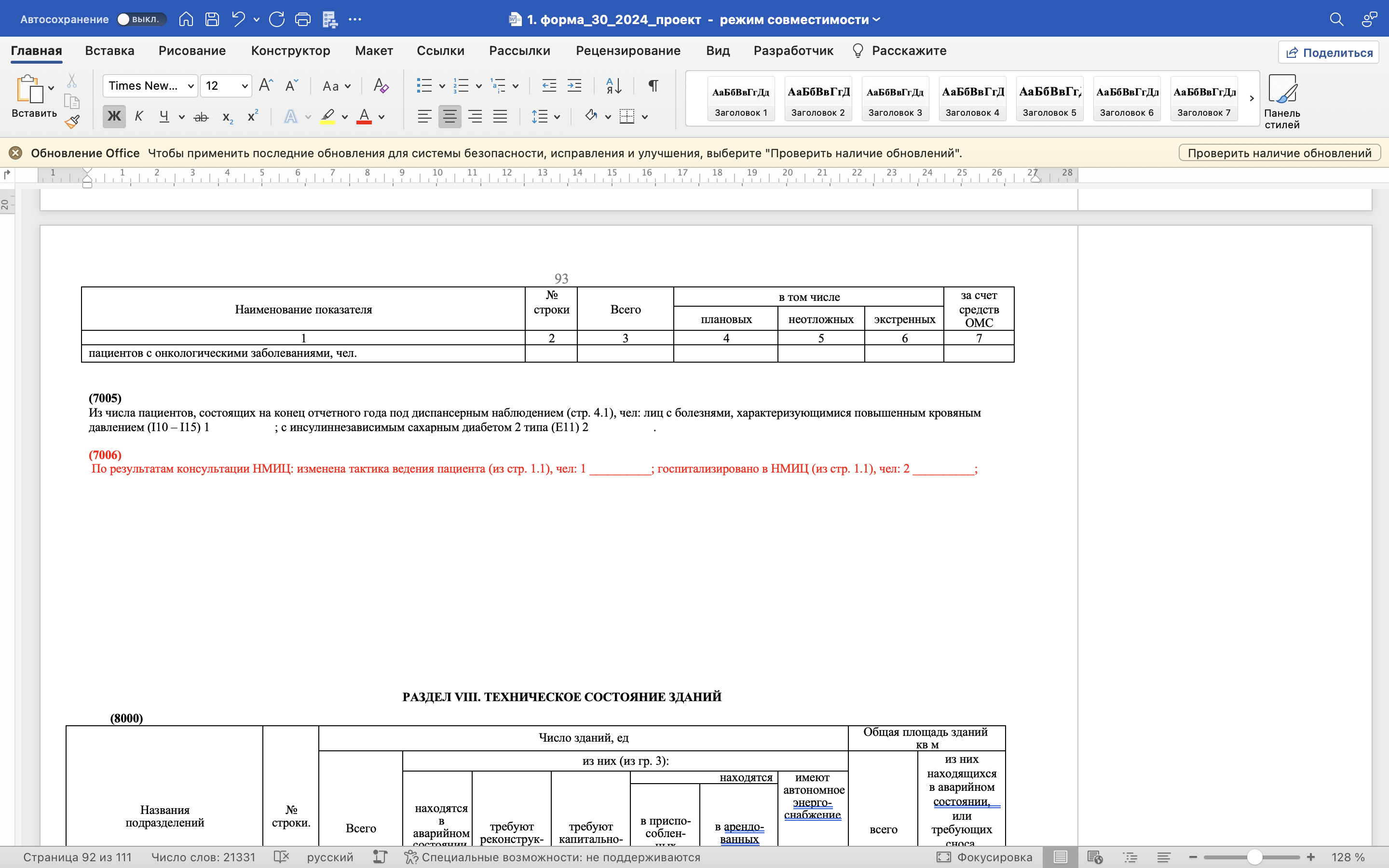 РОССИЯ 2024
ИЗМЕНЕНИЯ, ВНОСИМЫЕ В ФОРМУ ФЕДЕРАЛЬНОГО  
СТАТИСТИЧЕСКОГО   НАБЛЮДЕНИЯ № 30
Изменения в таблице 5100
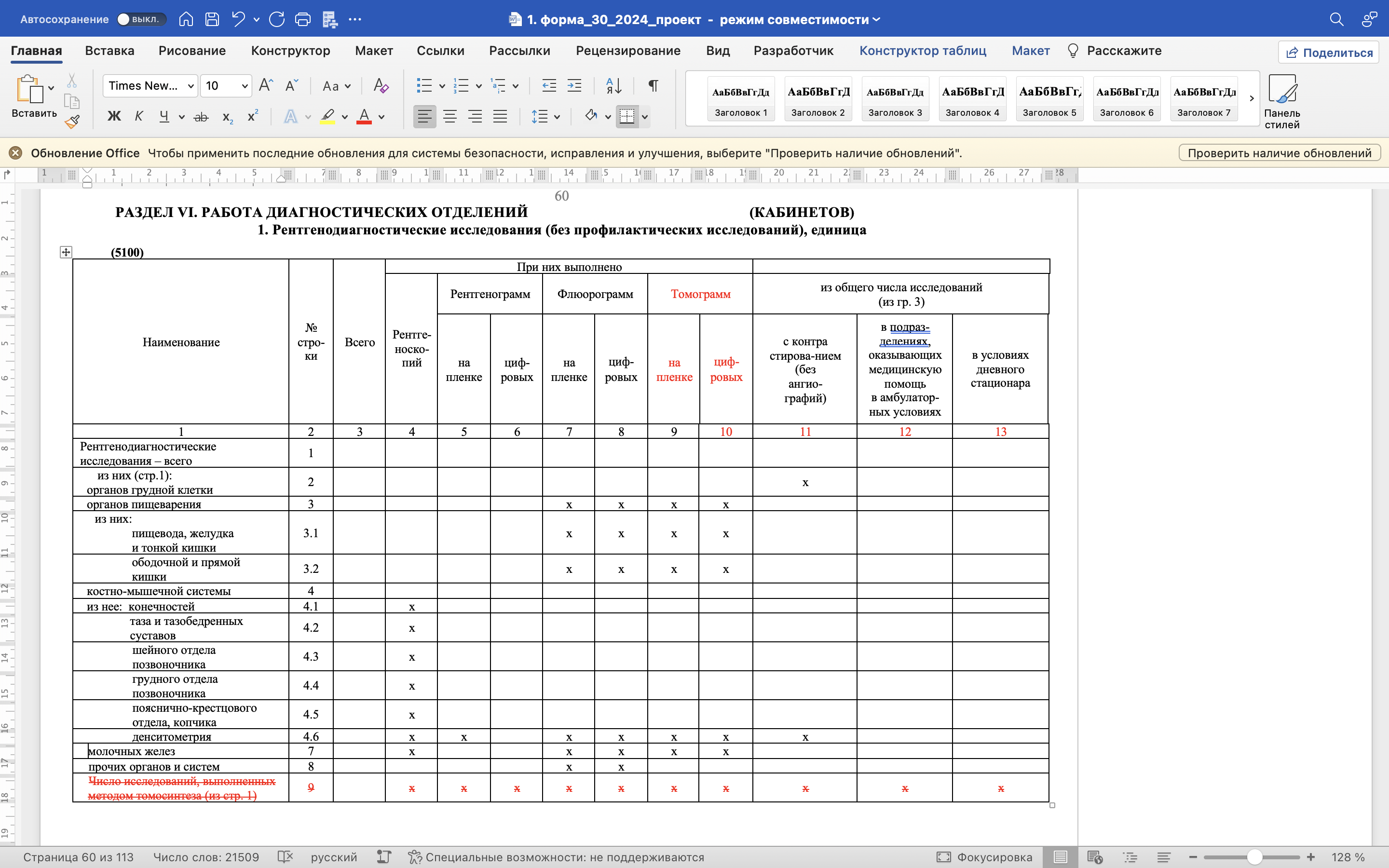 РОССИЯ 2024
ИЗМЕНЕНИЯ, ВНОСИМЫЕ В ФОРМУ ФЕДЕРАЛЬНОГО  
СТАТИСТИЧЕСКОГО   НАБЛЮДЕНИЯ № 30
Изменения в таблице 5114
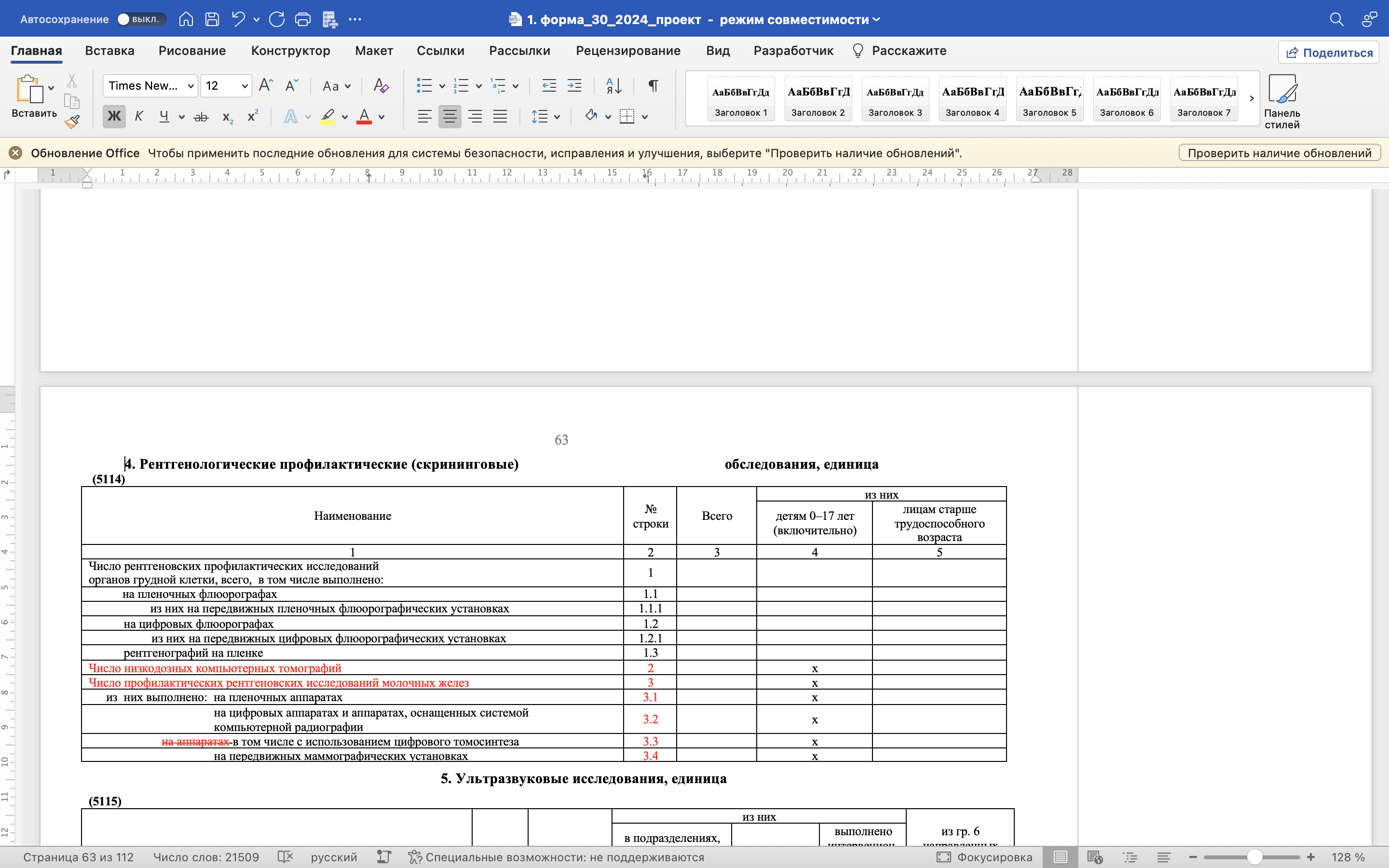 РОССИЯ 2024
ИЗМЕНЕНИЯ, ВНОСИМЫЕ В ФОРМУ ФЕДЕРАЛЬНОГО  
СТАТИСТИЧЕСКОГО   НАБЛЮДЕНИЯ № 30
Изменения в таблице 5117
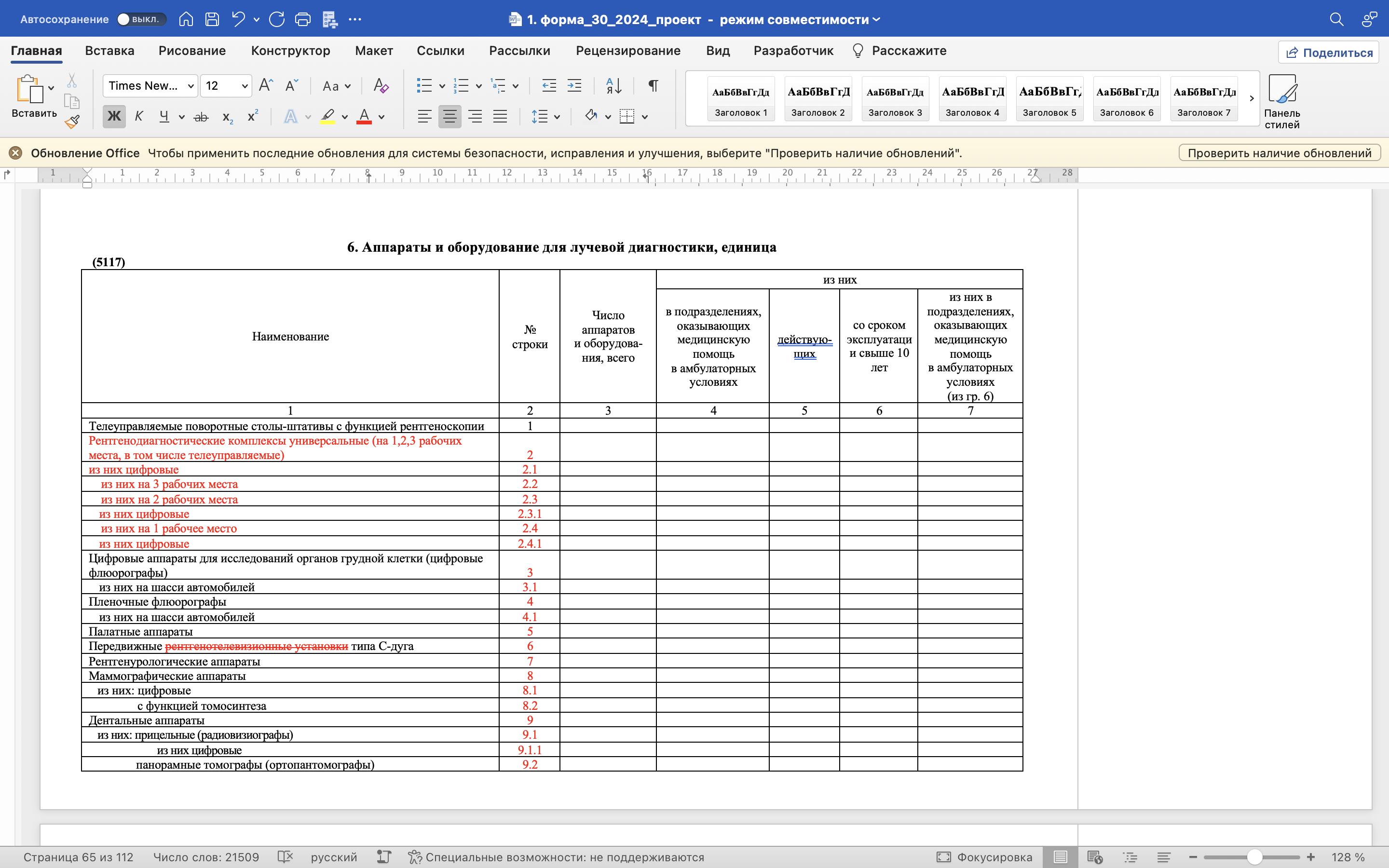 РОССИЯ 2024
ИЗМЕНЕНИЯ, ВНОСИМЫЕ В ФОРМУ ФЕДЕРАЛЬНОГО  
СТАТИСТИЧЕСКОГО   НАБЛЮДЕНИЯ № 30
Изменения в таблице 5117
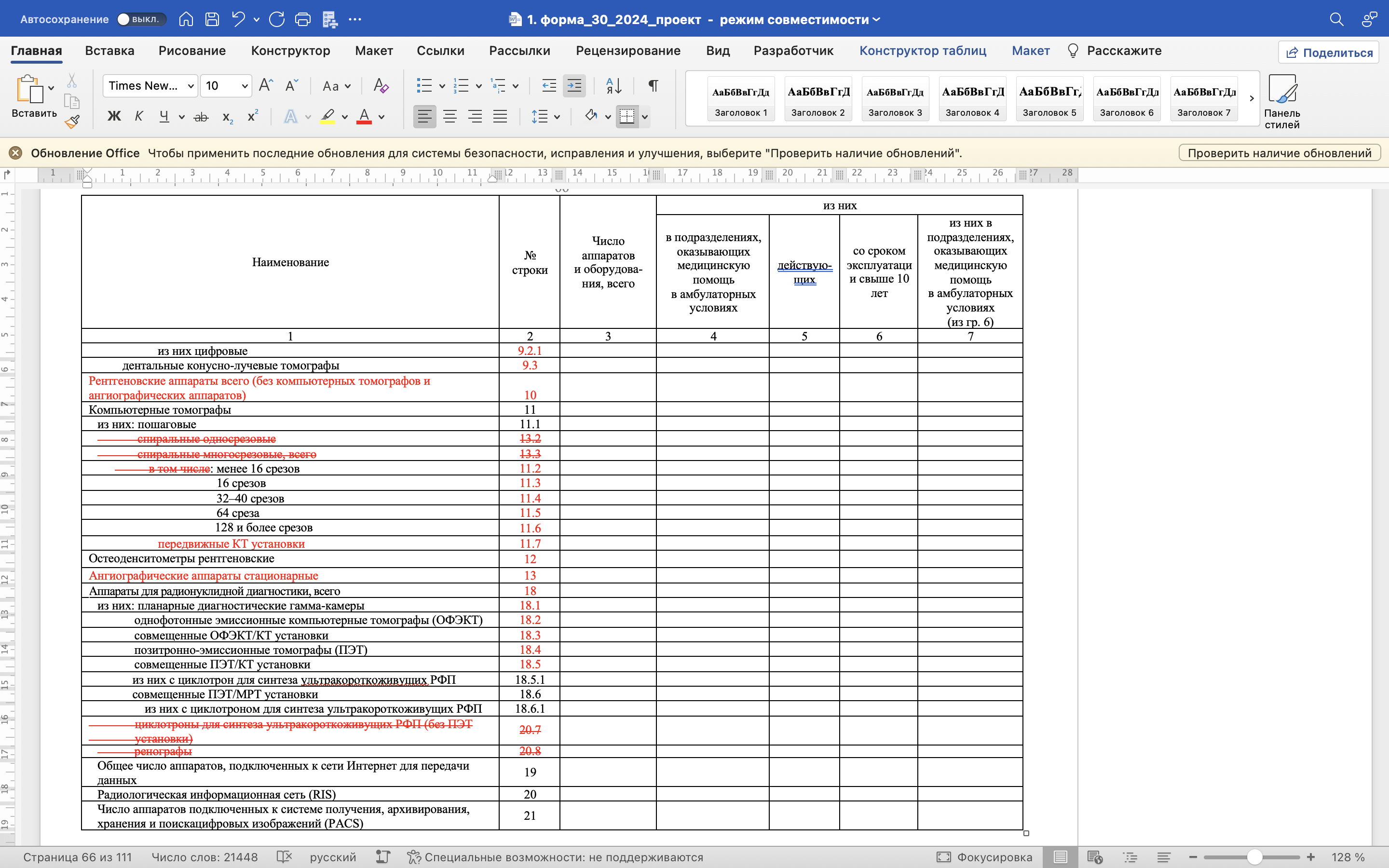 РОССИЯ 2024
ИЗМЕНЕНИЯ, ВНОСИМЫЕ В ФОРМУ ФЕДЕРАЛЬНОГО  
СТАТИСТИЧЕСКОГО   НАБЛЮДЕНИЯ № 30
Изменения в таблице 5301
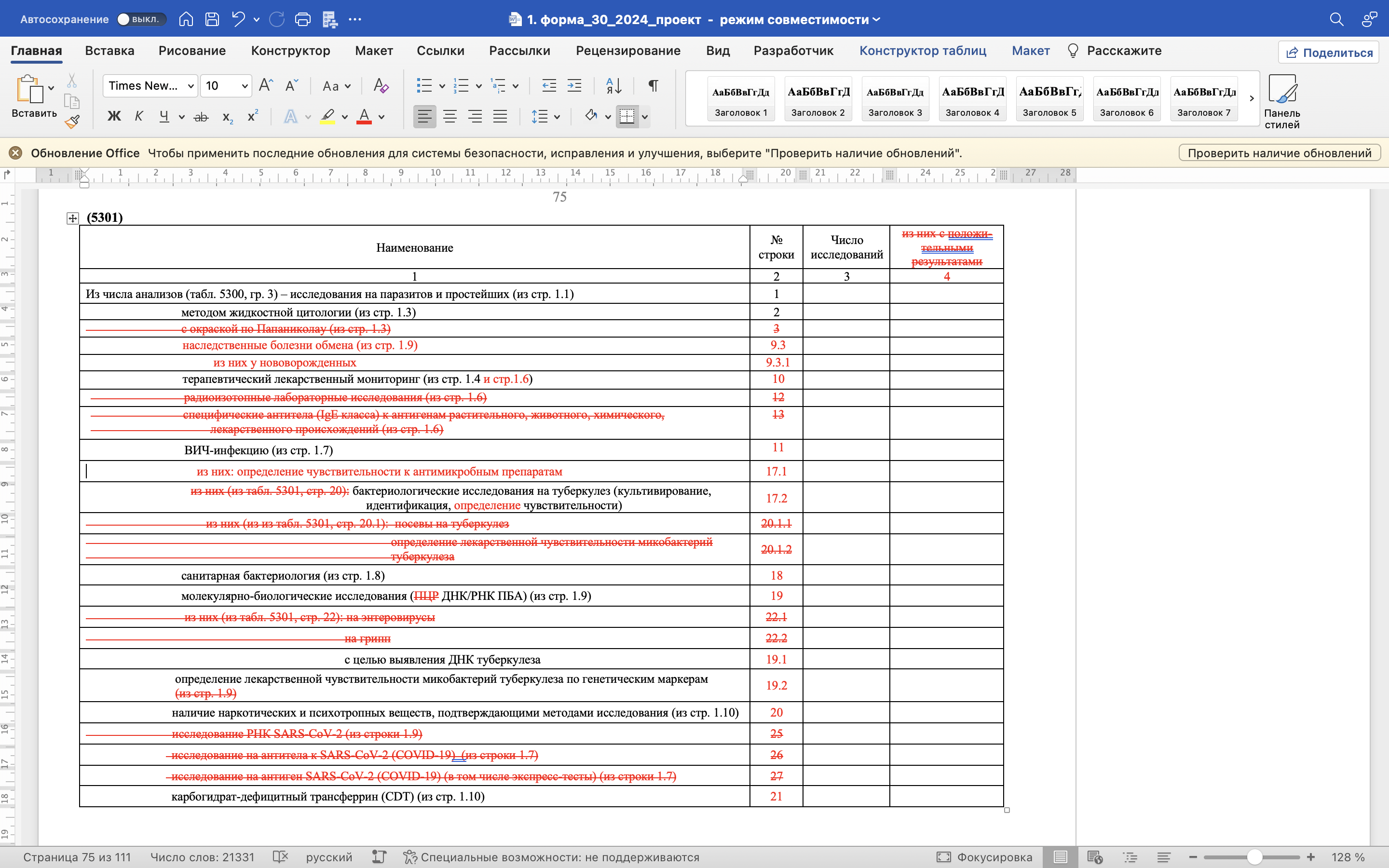 РОССИЯ 2024
ИЗМЕНЕНИЯ, ВНОСИМЫЕ В ФОРМУ ФЕДЕРАЛЬНОГО  
СТАТИСТИЧЕСКОГО   НАБЛЮДЕНИЯ № 30
Изменения в таблице 5302
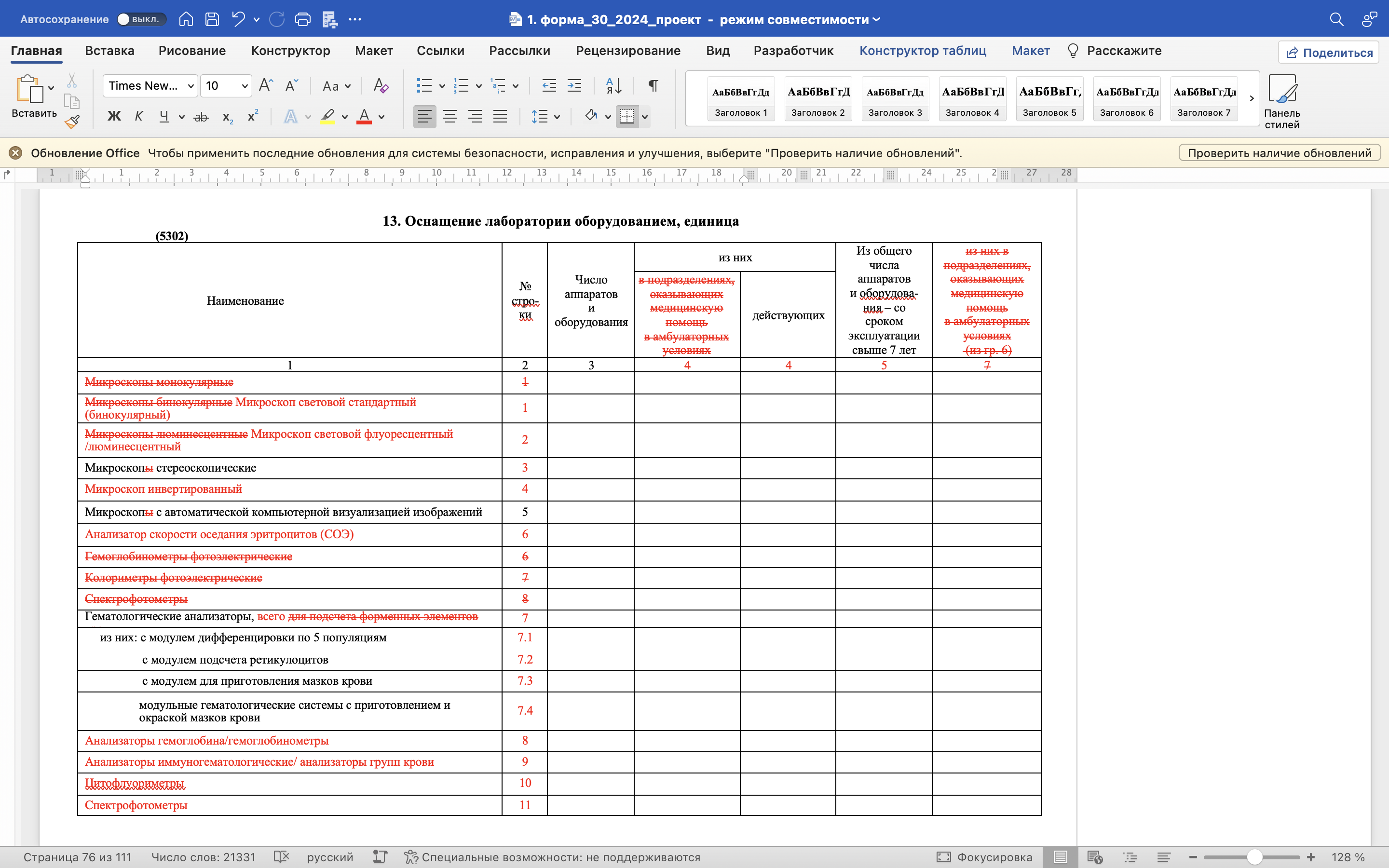 РОССИЯ 2024
ИЗМЕНЕНИЯ, ВНОСИМЫЕ В ФОРМУ ФЕДЕРАЛЬНОГО  
СТАТИСТИЧЕСКОГО   НАБЛЮДЕНИЯ № 30
Изменения в таблице 5302
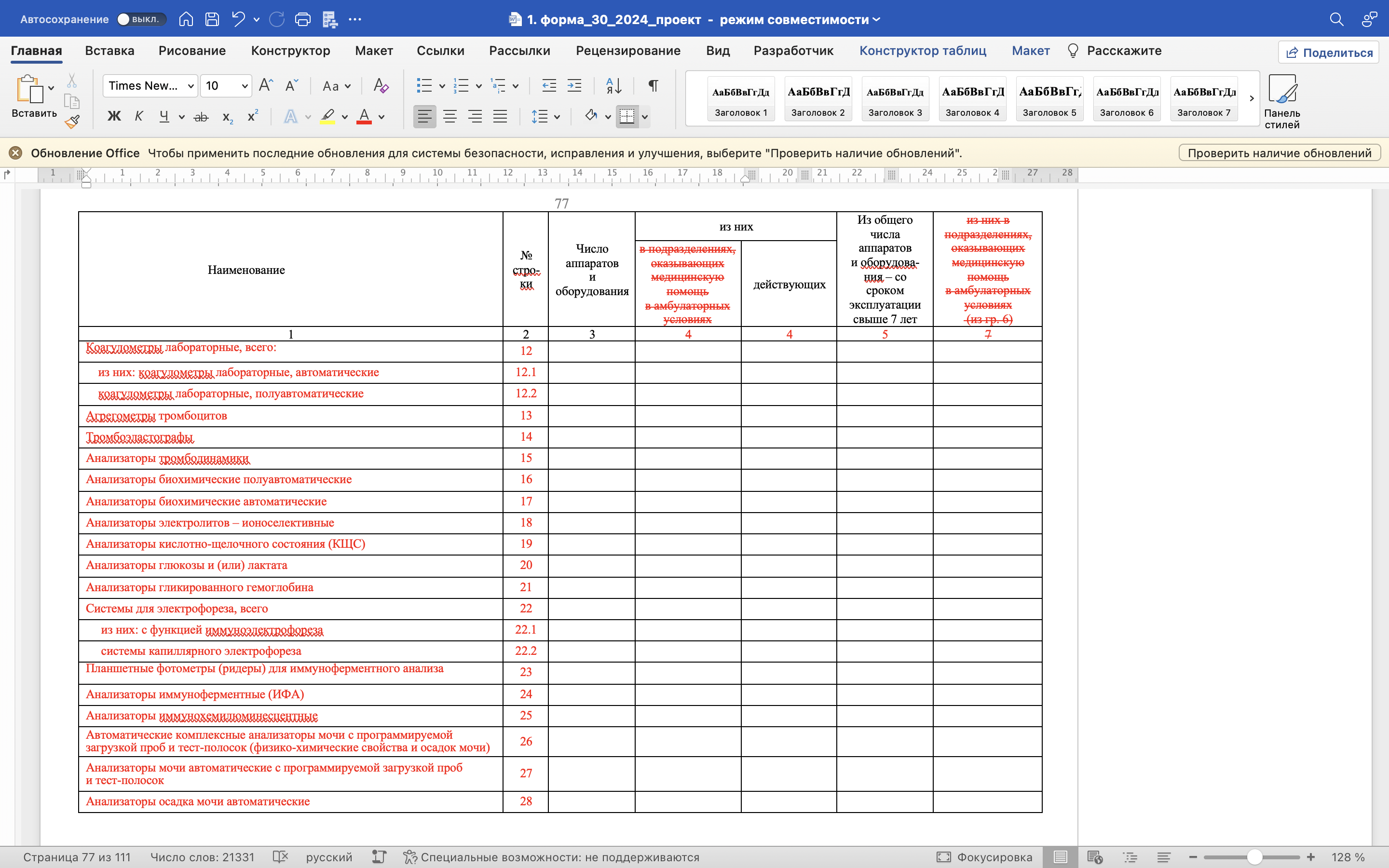 РОССИЯ 2024
ИЗМЕНЕНИЯ, ВНОСИМЫЕ В ФОРМУ ФЕДЕРАЛЬНОГО  
СТАТИСТИЧЕСКОГО   НАБЛЮДЕНИЯ № 30
Изменения в таблице 5302
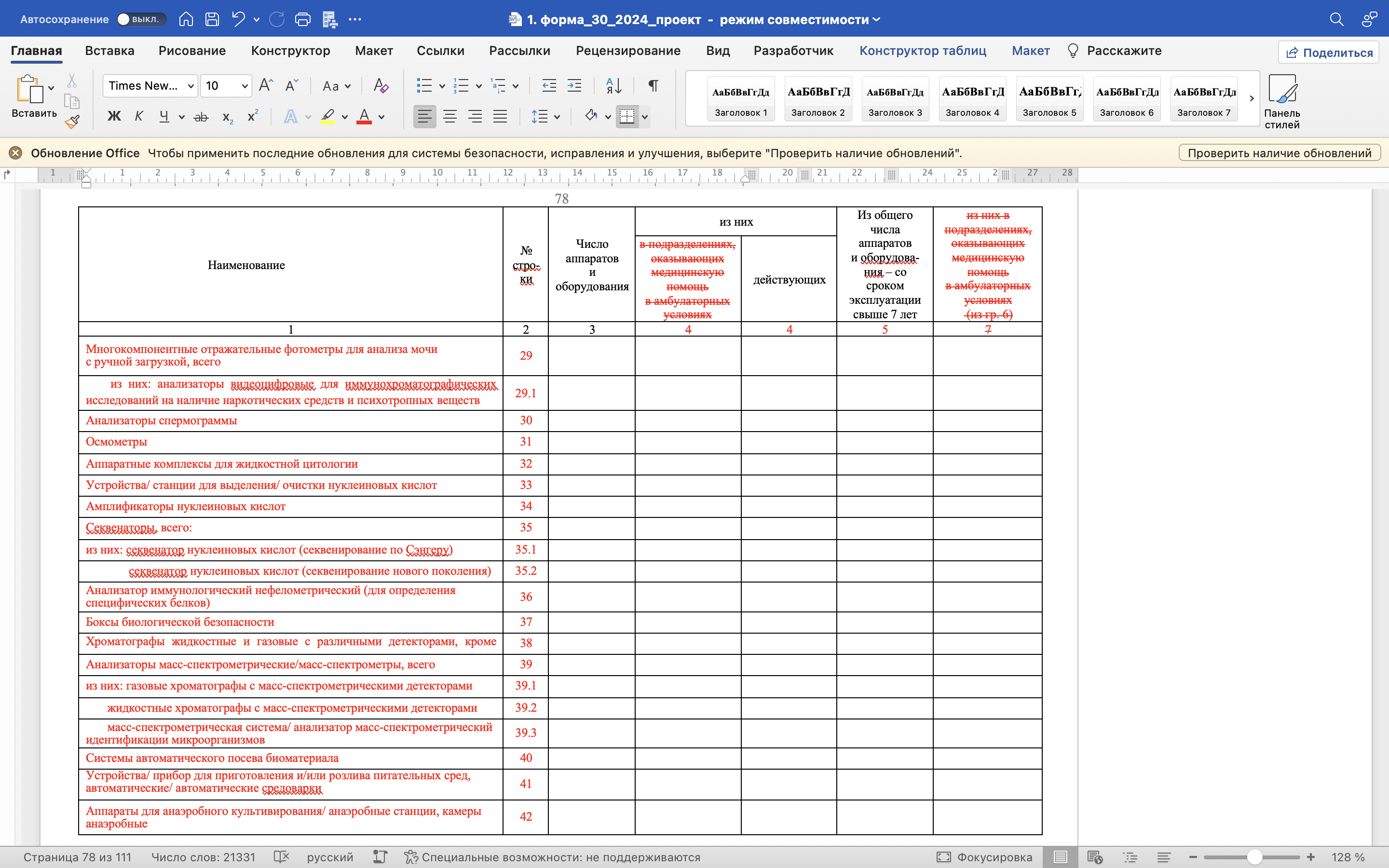 РОССИЯ 2024
ИЗМЕНЕНИЯ, ВНОСИМЫЕ В ФОРМУ ФЕДЕРАЛЬНОГО  
СТАТИСТИЧЕСКОГО   НАБЛЮДЕНИЯ № 30
Изменения в таблице 5302
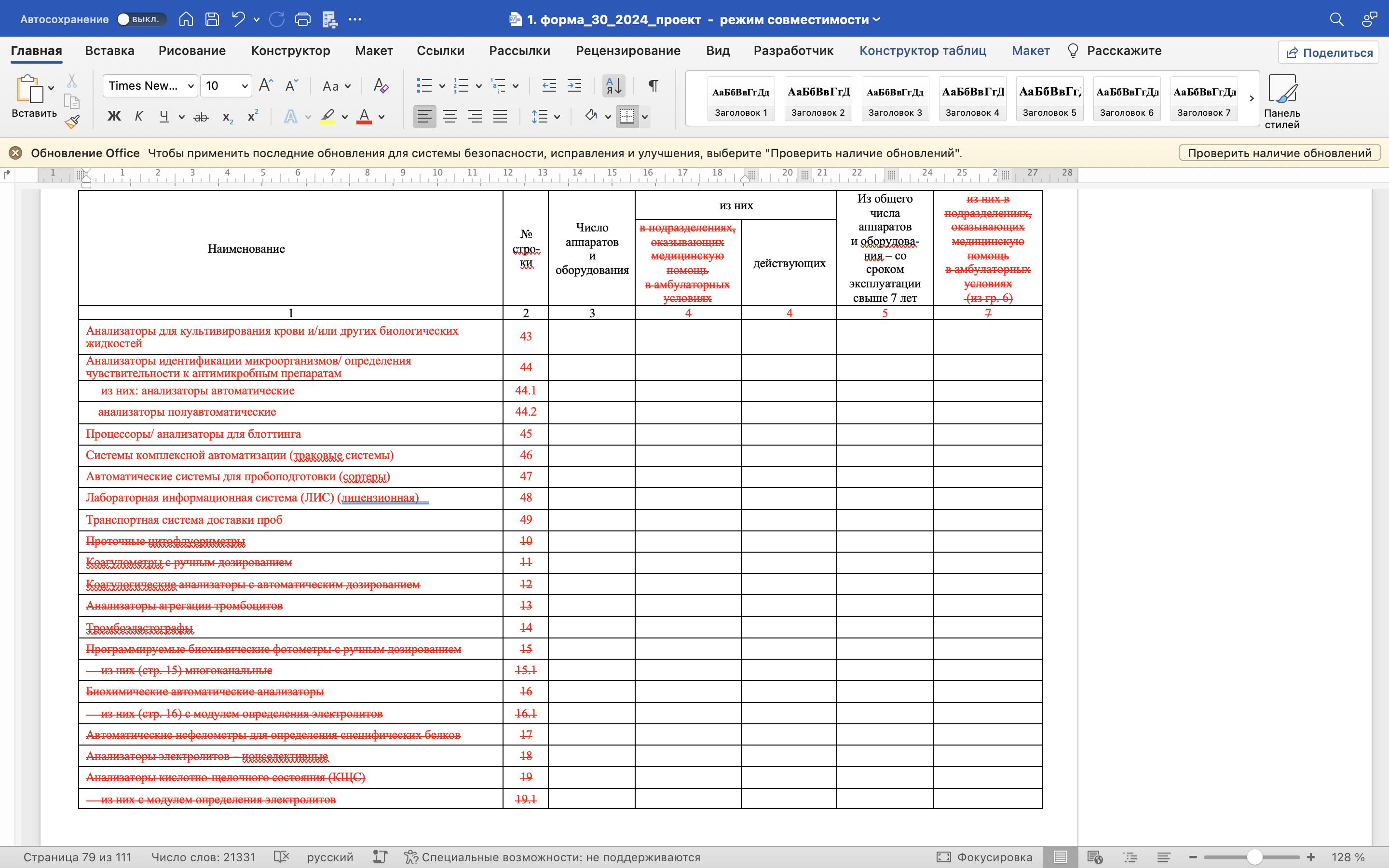 РОССИЯ 2024
ИЗМЕНЕНИЯ, ВНОСИМЫЕ В ФОРМУ ФЕДЕРАЛЬНОГО  
СТАТИСТИЧЕСКОГО   НАБЛЮДЕНИЯ № 30
Изменения в таблице 5302
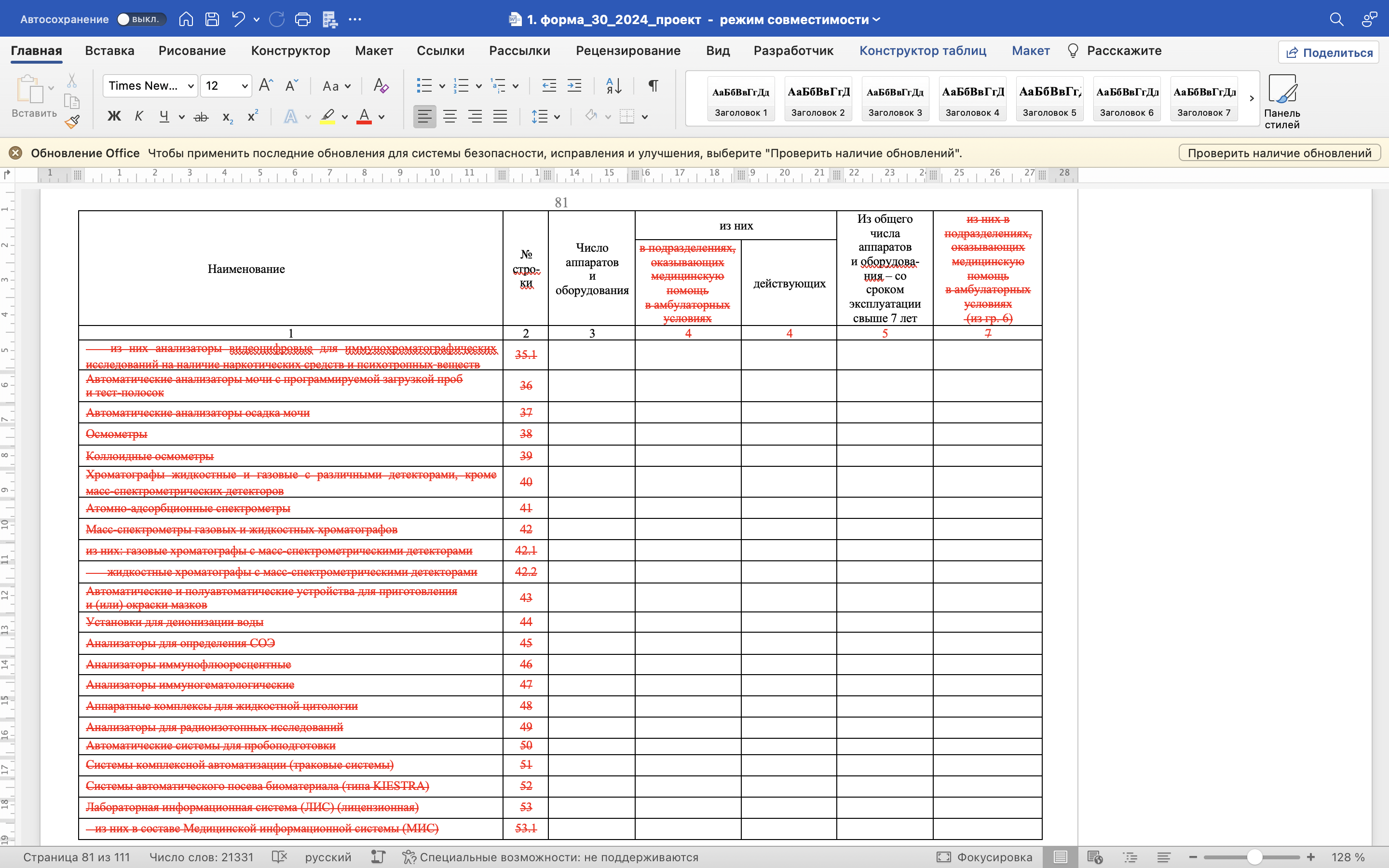 РОССИЯ 2024
ИЗМЕНЕНИЯ, ВНОСИМЫЕ В ФОРМУ ФЕДЕРАЛЬНОГО  
СТАТИСТИЧЕСКОГО   НАБЛЮДЕНИЯ № 30
Изменения в таблице 7004
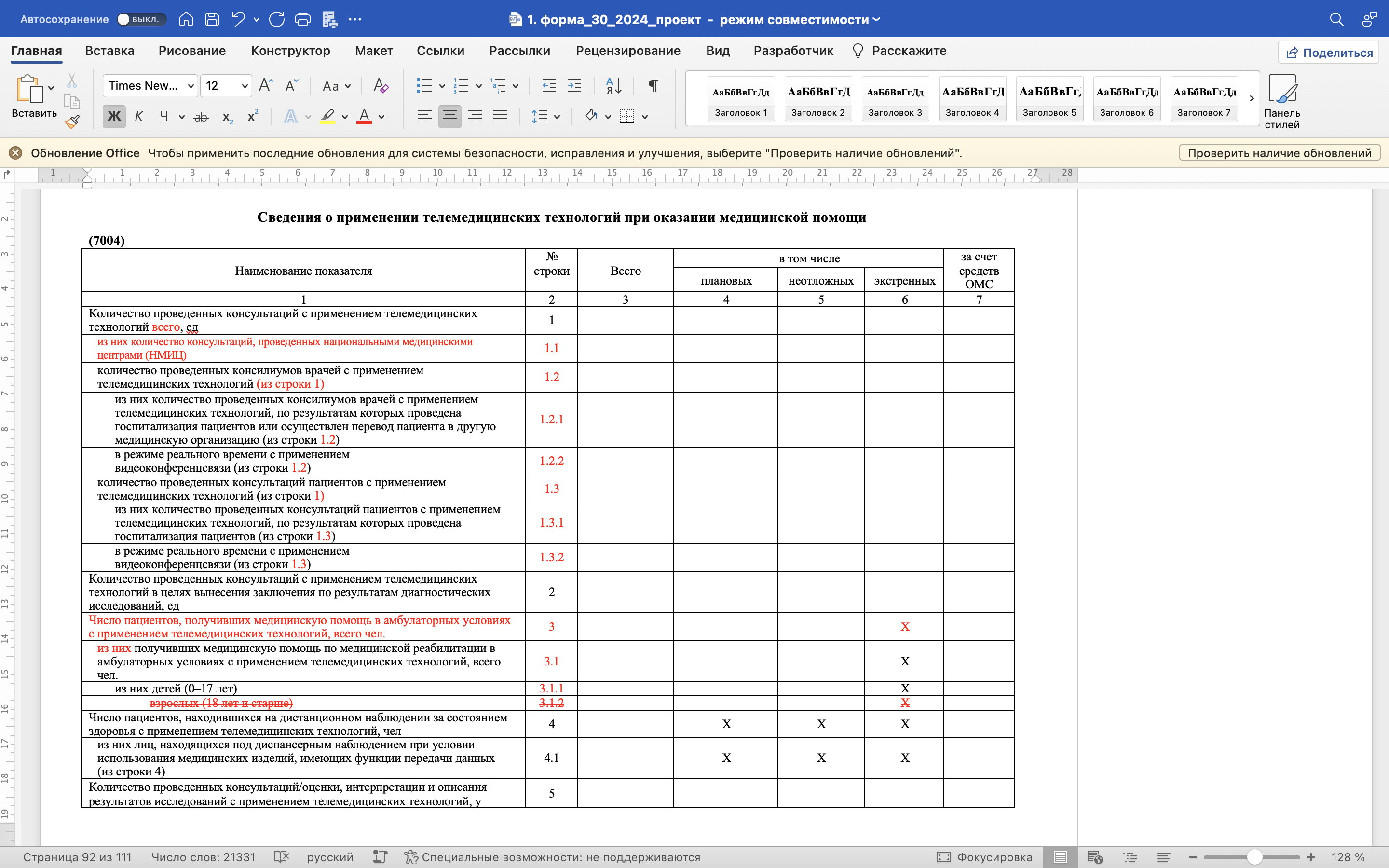 РОССИЯ 2024
ИЗМЕНЕНИЯ, ВНОСИМЫЕ В ДЕЙСТВУЮЩИЕ ФОРМЫ ФЕДЕРАЛЬНОГО И ОТРАСЛЕВОГО  СТАТИСТИЧЕСКОГО   НАБЛЮДЕНИЯ
ФОРМА ФЕДЕРАЛЬНОГО  СТАТИСТИЧЕСКОГО НАБЛЮДЕНИЯ № 42

«СВОДНЫЙ ОТЧЕТ
ВРАЧА СУДЕБНО-МЕДИЦИНСКОГО ЭКСПЕРТА,
БЮРО СУДЕБНО-МЕДИЦИНСКОЙ ЭКСПЕРТИЗЫ»

Форма изменилась существенно!
РОССИЯ 2024
ИЗМЕНЕНИЯ, ВНОСИМЫЕ В ДЕЙСТВУЮЩИЕ ФОРМЫ ФЕДЕРАЛЬНОГО И ОТРАСЛЕВОГО  СТАТИСТИЧЕСКОГО   НАБЛЮДЕНИЯ
ФОРМА ФЕДЕРАЛЬНОГО  СТАТИСТИЧЕСКОГО НАБЛЮДЕНИЯ № 47

«СВЕДЕНИЯ О СЕТИ И ДЕЯТЕЛЬНОСТИ 
МЕДИЦИНСКОЙ ОРГАНИЗАЦИИ»
РОССИЯ 2024
ИЗМЕНЕНИЯ, ВНОСИМЫЕ В ФОРМУ ФЕДЕРАЛЬНОГО 
СТАТИСТИЧЕСКОГО   НАБЛЮДЕНИЯ № 47
Добавлены новые графы и строки в таблицу  0100
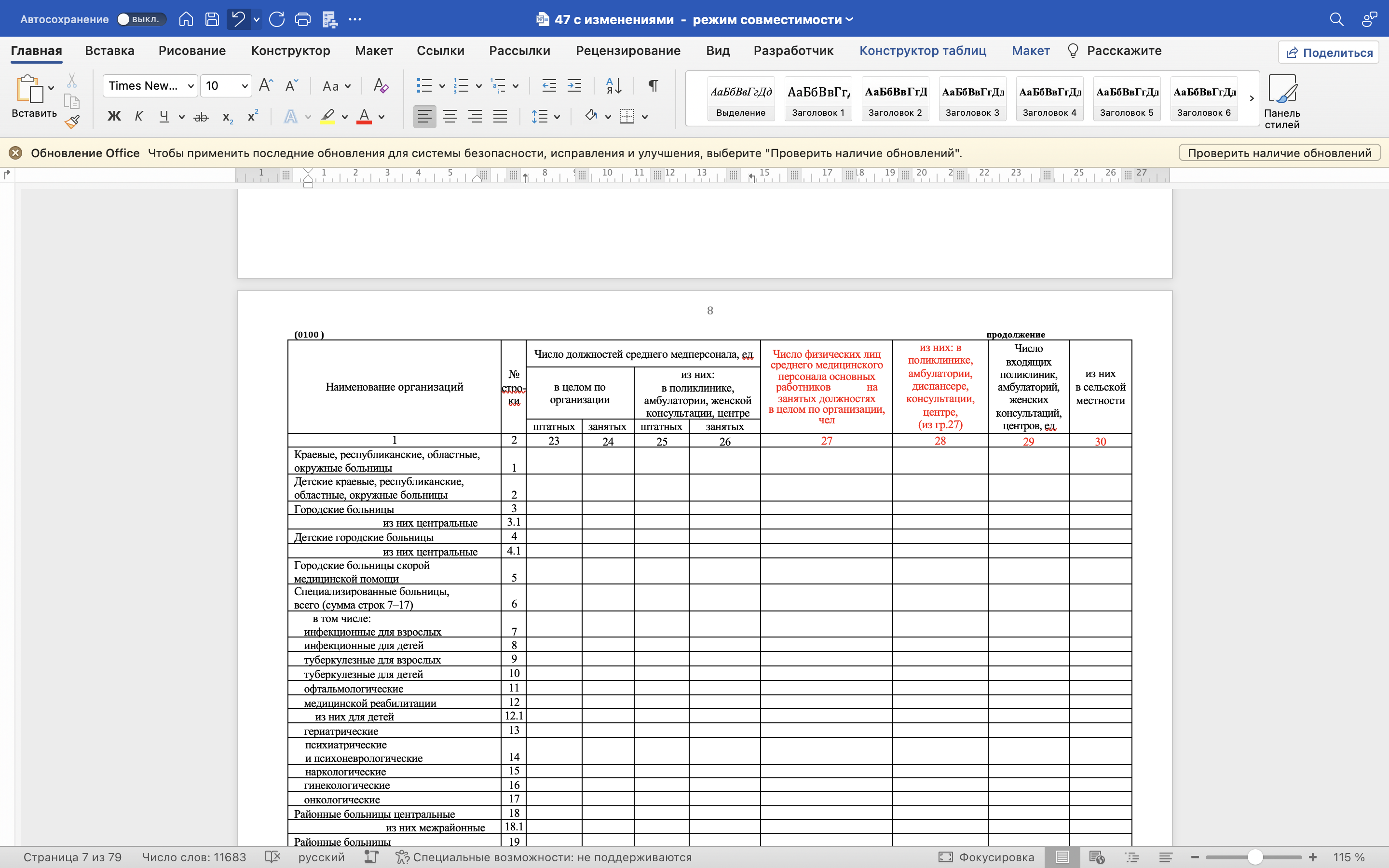 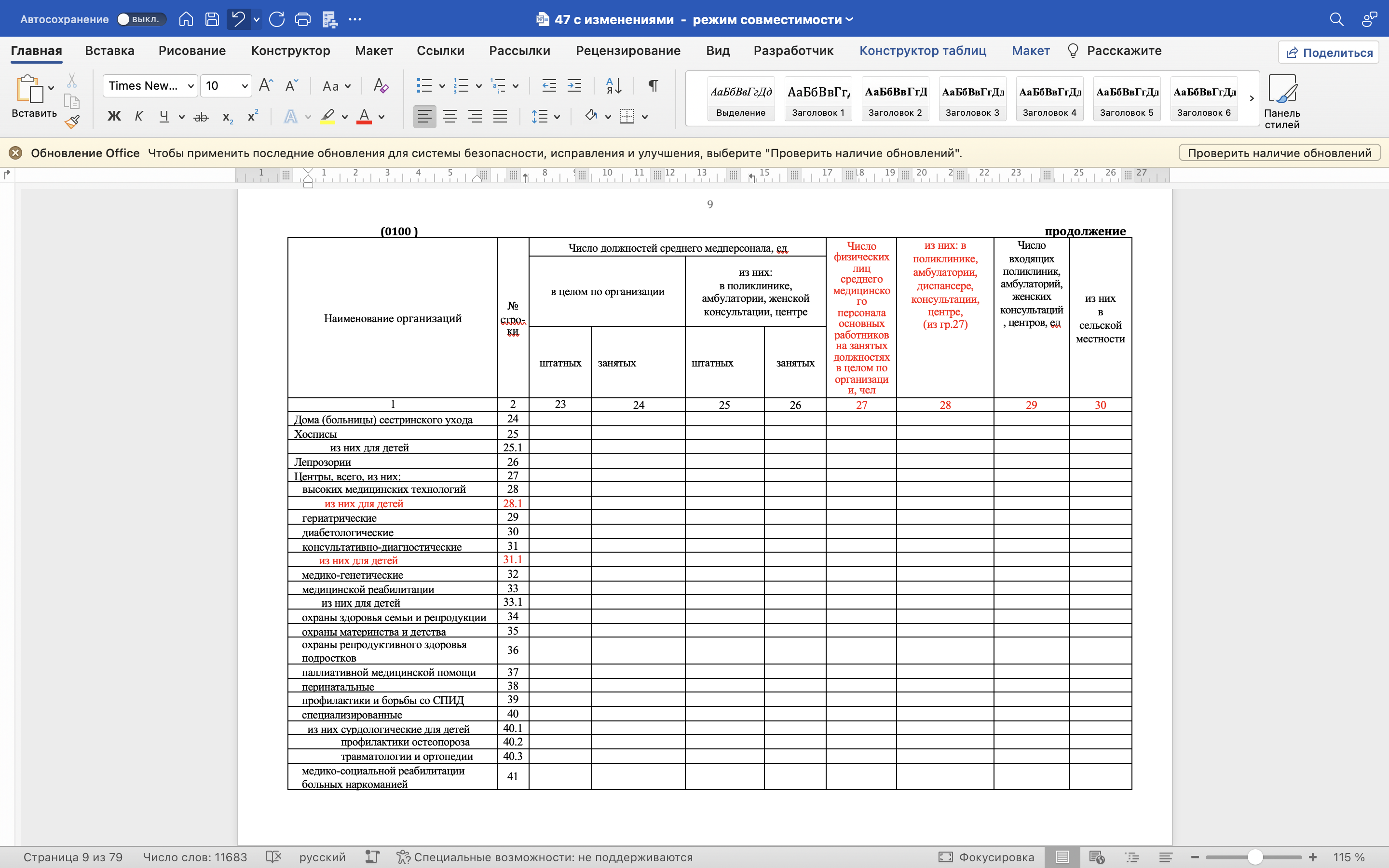 РОССИЯ 2024
ИЗМЕНЕНИЯ, ВНОСИМЫЕ В ФОРМУ ФЕДЕРАЛЬНОГО 
СТАТИСТИЧЕСКОГО   НАБЛЮДЕНИЯ № 47
Добавлены новые  графы в таблицу  0500, 0600
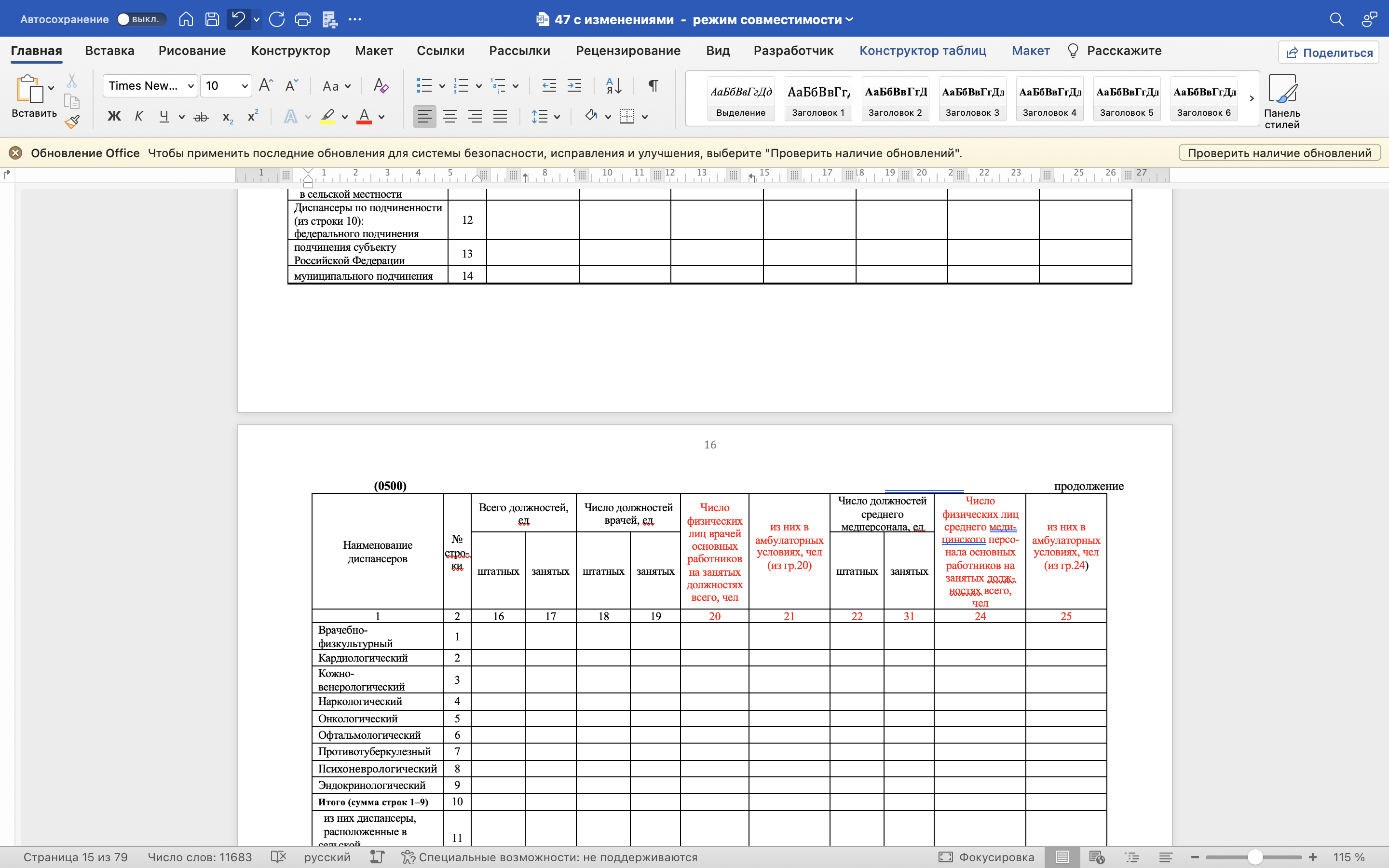 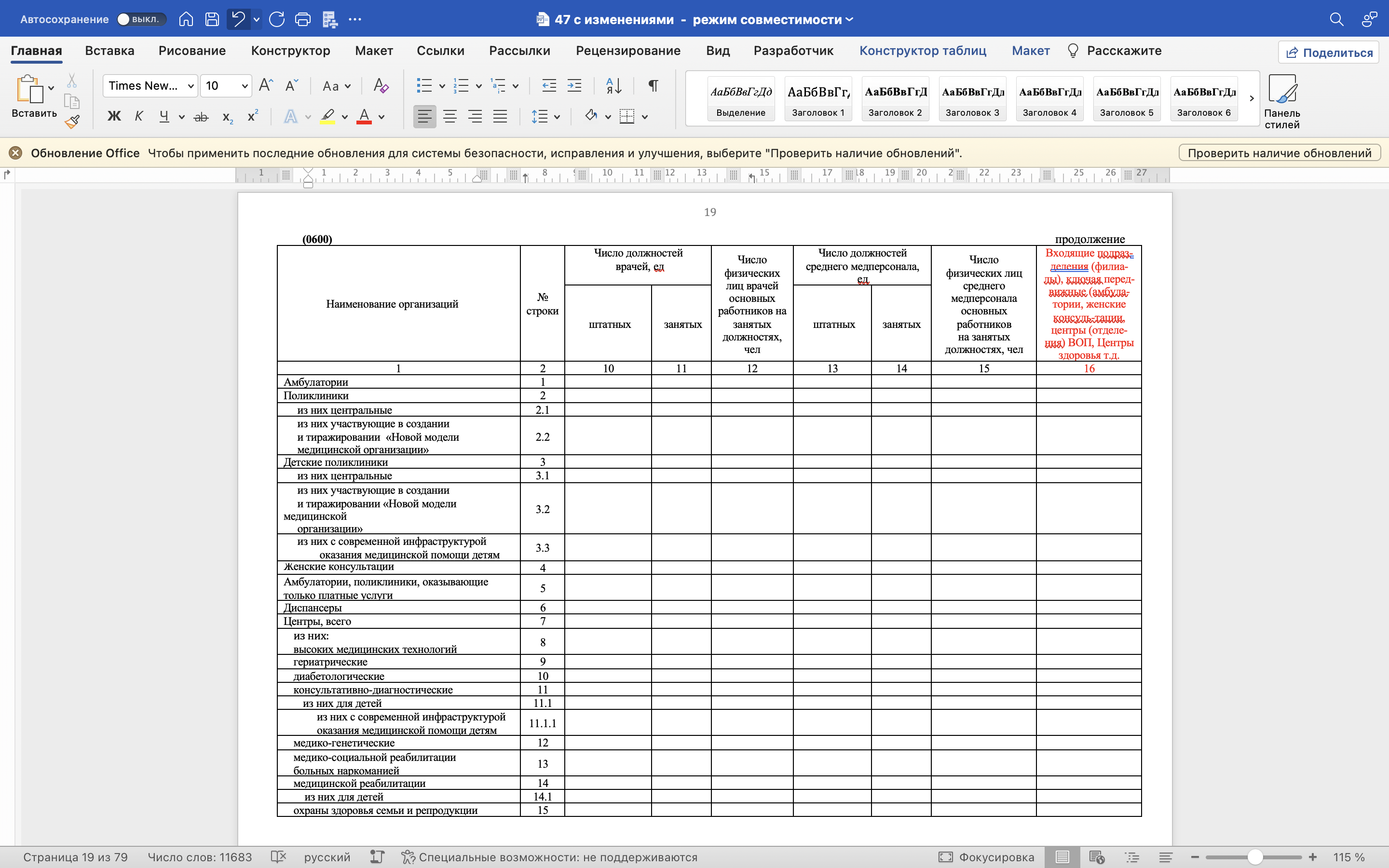 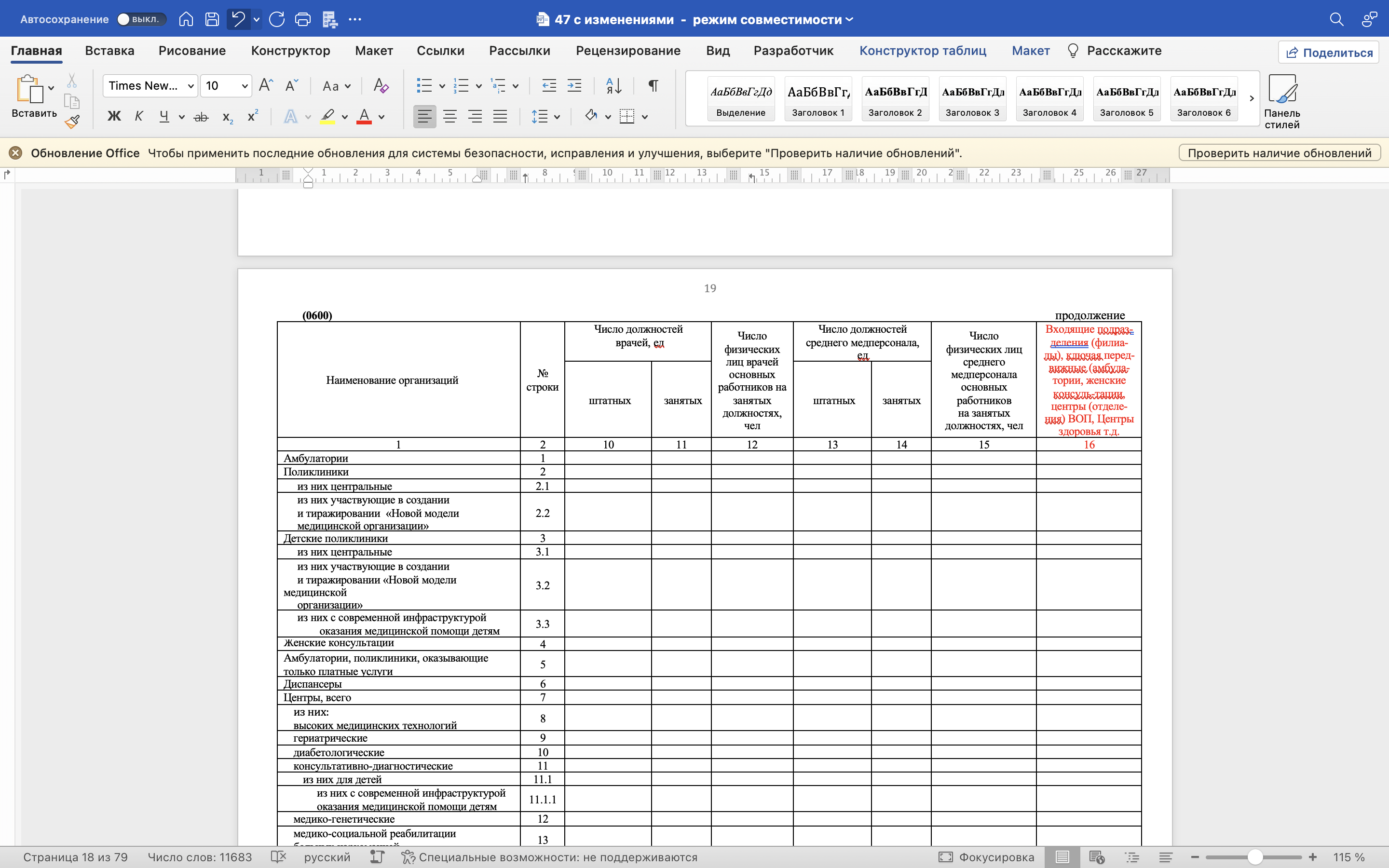 РОССИЯ 2024
ИЗМЕНЕНИЯ, ВНОСИМЫЕ В ФОРМУ ФЕДЕРАЛЬНОГО 
СТАТИСТИЧЕСКОГО   НАБЛЮДЕНИЯ № 47
Добавлены новые строки в таблицу  0700,0800
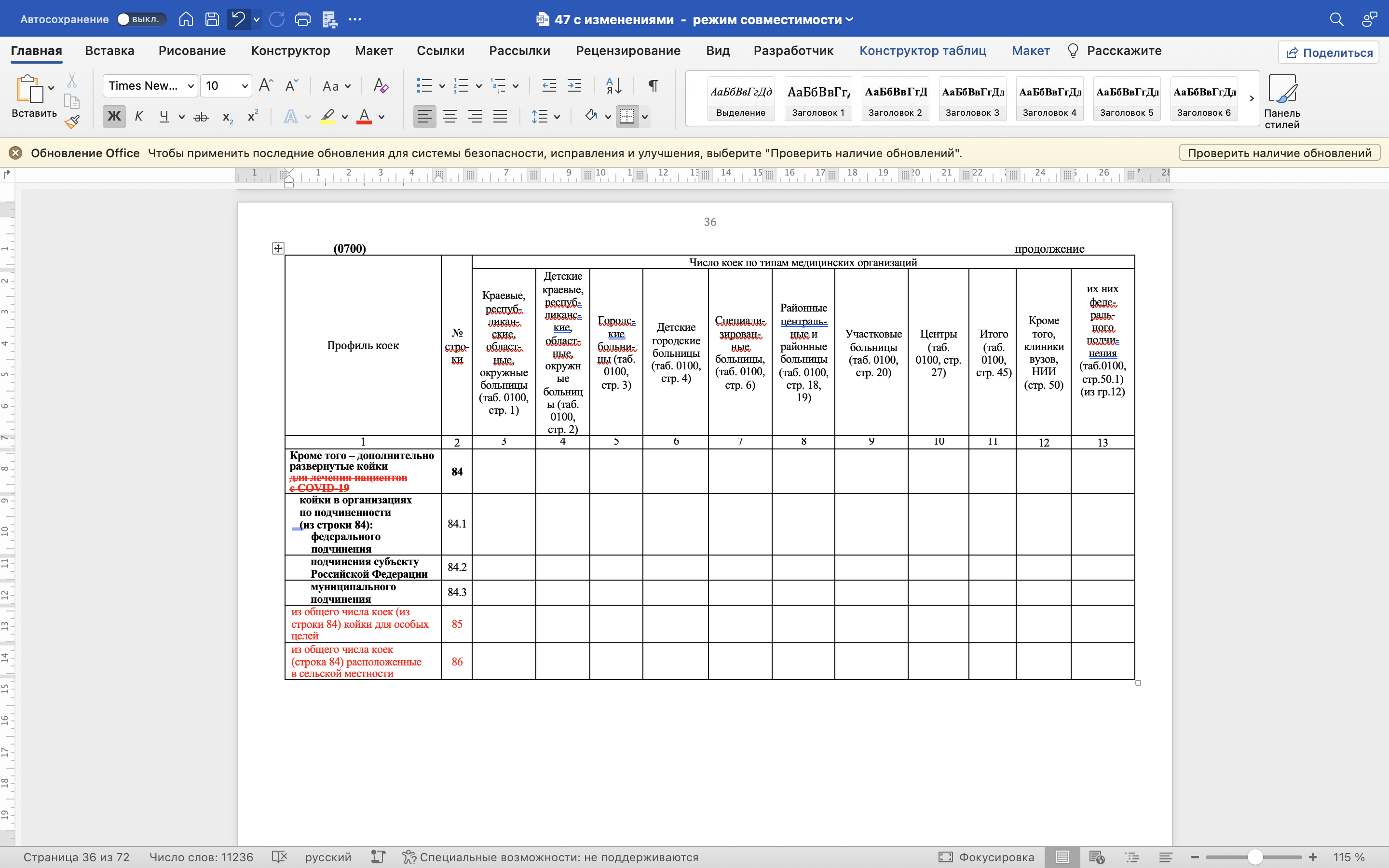 РОССИЯ 2024
ИЗМЕНЕНИЯ, ВНОСИМЫЕ В ФОРМУ ФЕДЕРАЛЬНОГО 
СТАТИСТИЧЕСКОГО   НАБЛЮДЕНИЯ № 47
Изменения в таблице  1200
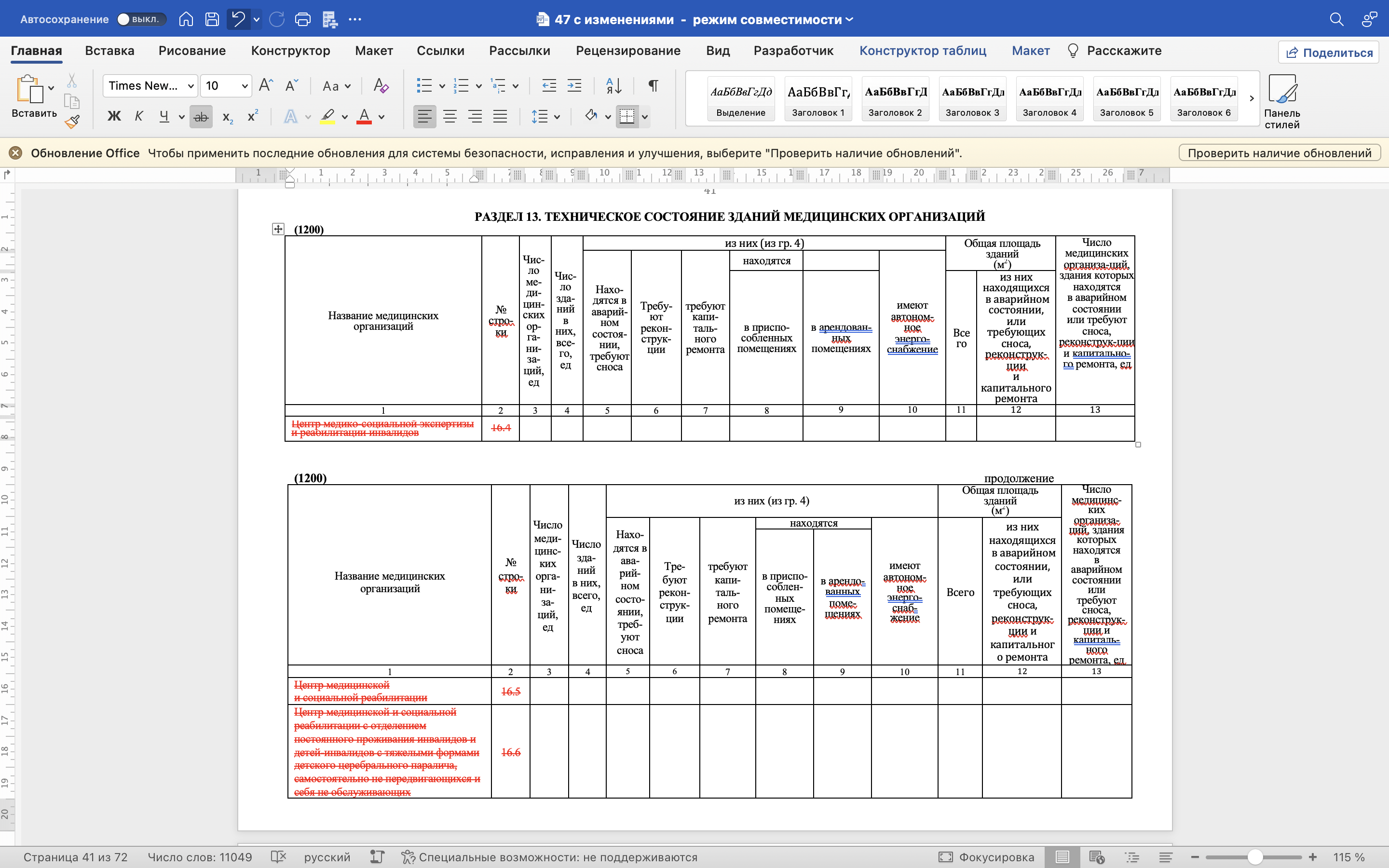 РОССИЯ 2024
ИЗМЕНЕНИЯ, ВНОСИМЫЕ В ФОРМУ ФЕДЕРАЛЬНОГО 
СТАТИСТИЧЕСКОГО   НАБЛЮДЕНИЯ № 47
Изменения в таблице  1210, 1300, 1500
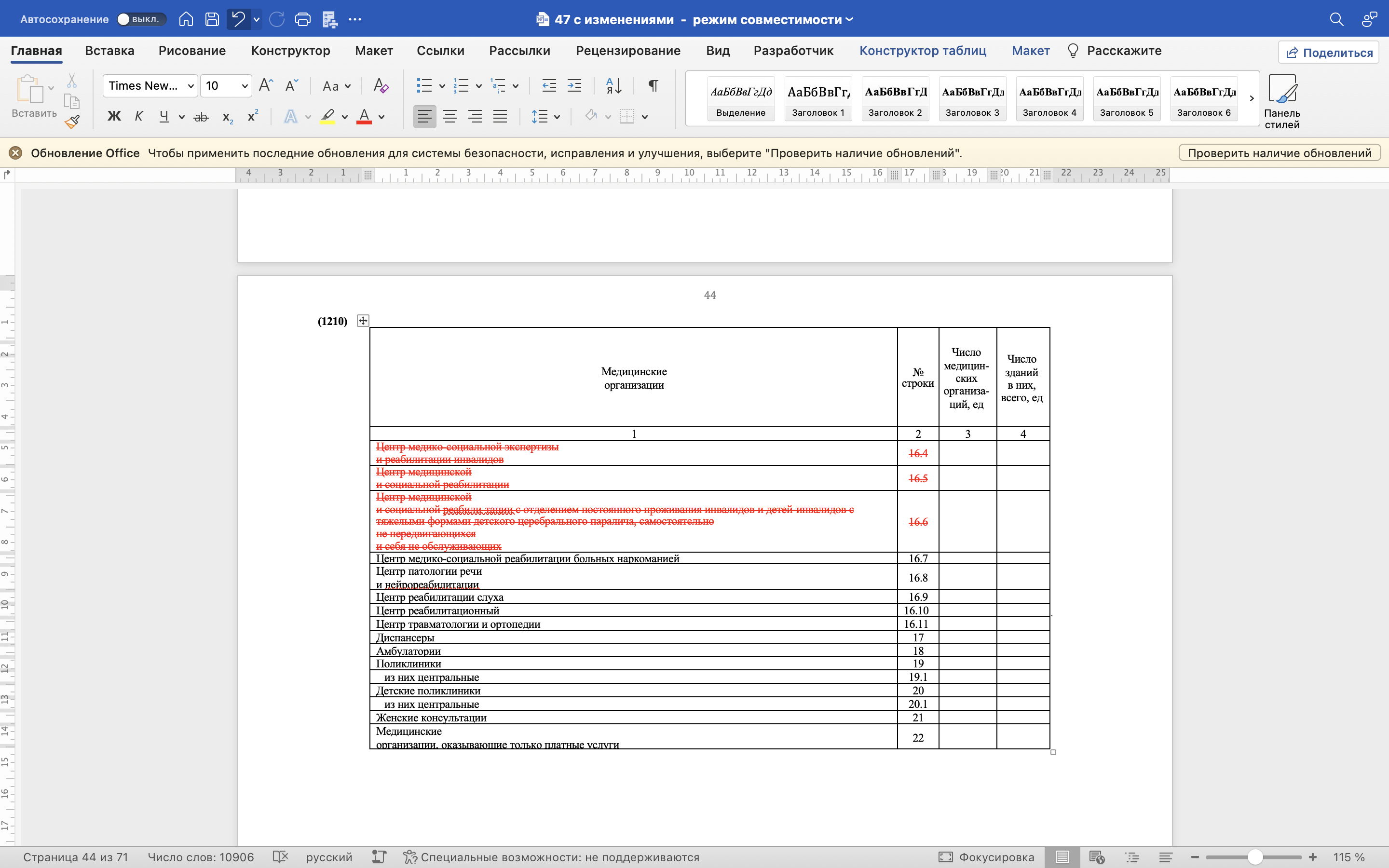 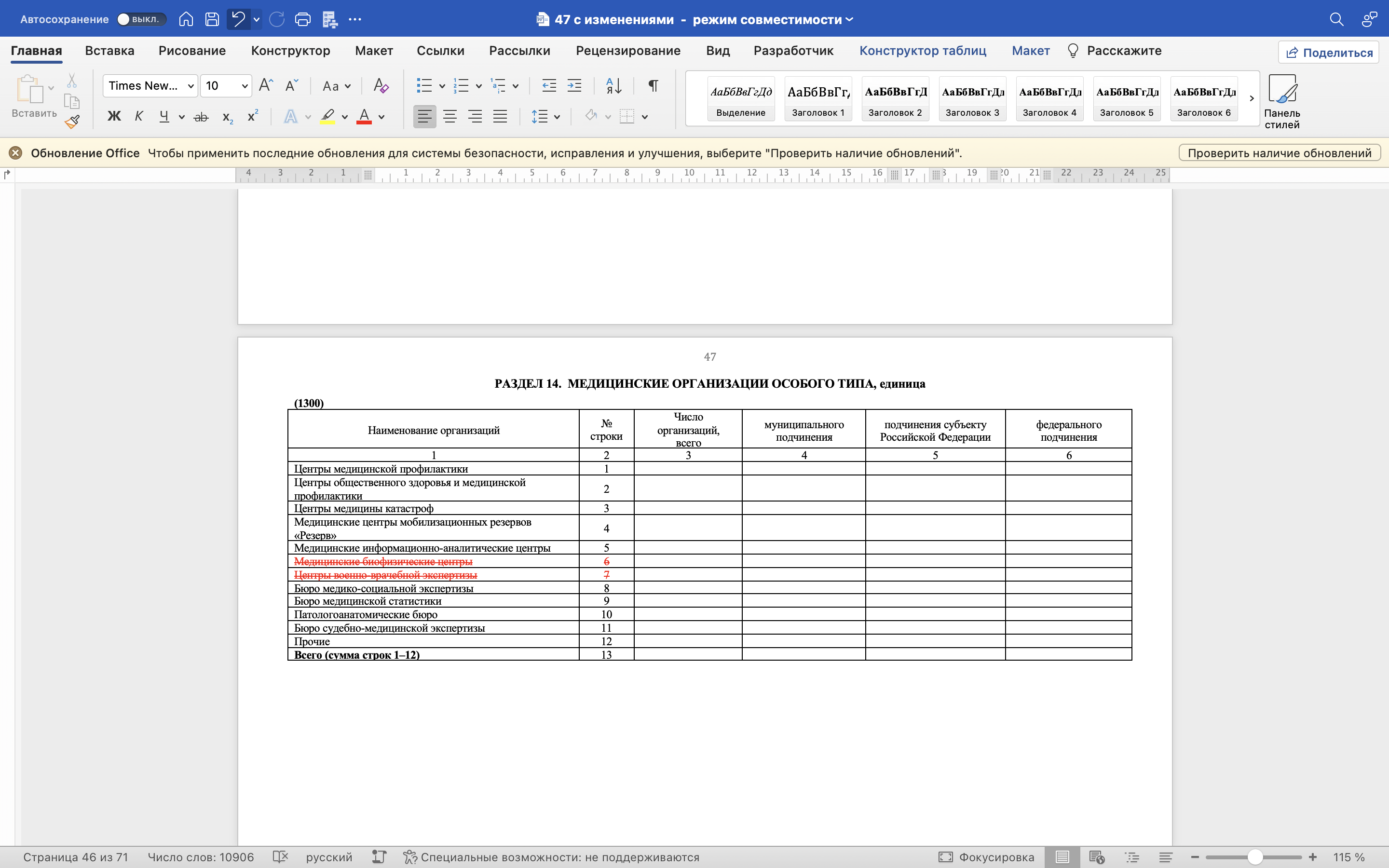 РОССИЯ 2024
ИЗМЕНЕНИЯ, ВНОСИМЫЕ В ДЕЙСТВУЮЩИЕ ФОРМЫ ФЕДЕРАЛЬНОГО И ОТРАСЛЕВОГО  СТАТИСТИЧЕСКОГО   НАБЛЮДЕНИЯ
ФОРМА ФЕДЕРАЛЬНОГО  СТАТИСТИЧЕСКОГО НАБЛЮДЕНИЯ № 57

«СВЕДЕНИЯ О ТРАВМАХ, ОТРАВЛЕНИЯХ И НЕКОТОРЫХ ДРУГИХ ПОСЛЕДСТВИЯХ  
ВОЗДЕЙСТВИЯ ВНЕШНИХ ПРИЧИН»

В форму внесены существенные изменения
РОССИЯ 2024
ИЗМЕНЕНИЯ, ВНОСИМЫЕ В ФОРМУ ФЕДЕРАЛЬНОГО 
СТАТИСТИЧЕСКОГО   НАБЛЮДЕНИЯ № 57
Добавлены новые графы и строки в таблицу  1000
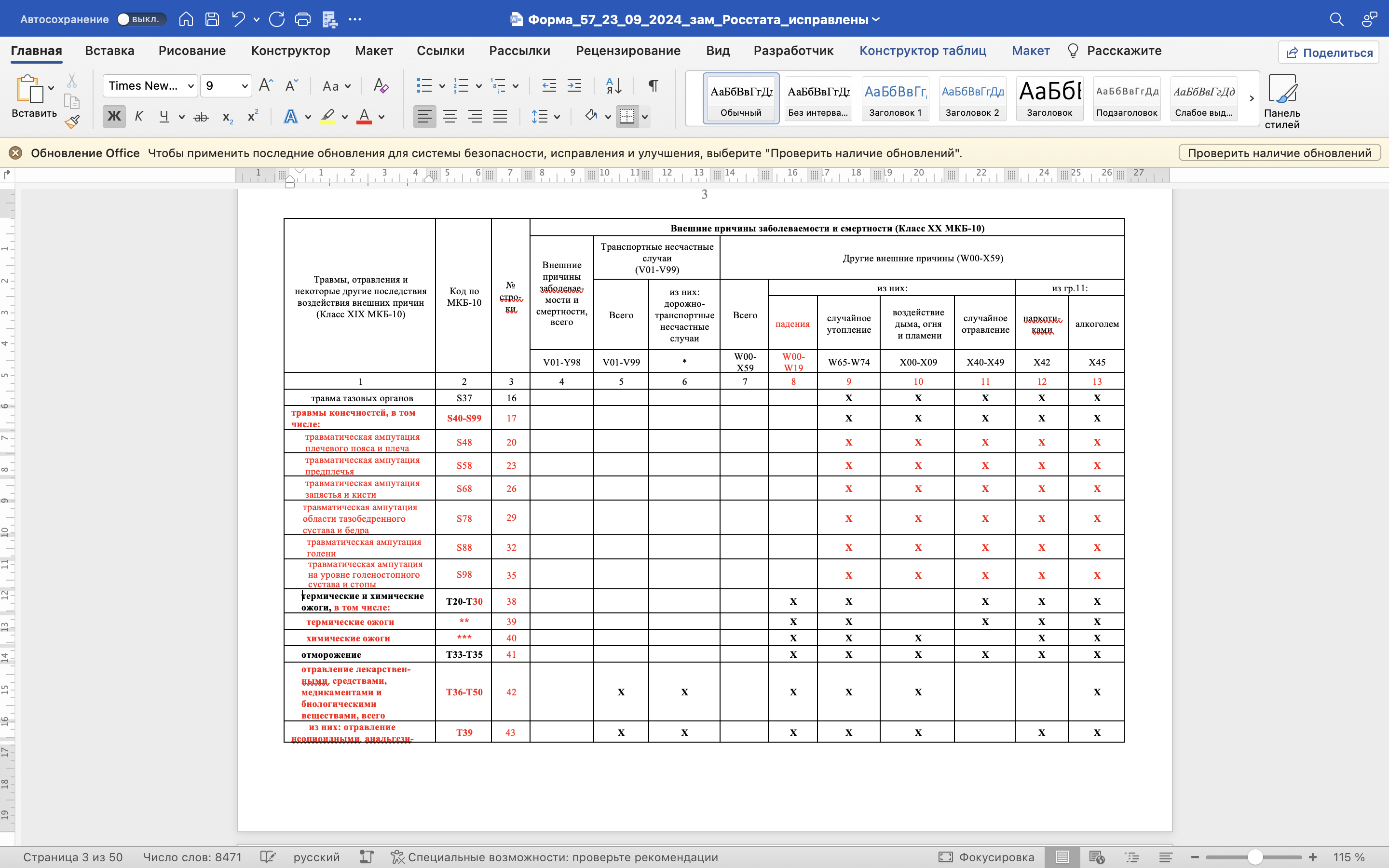 РОССИЯ 2024
ИЗМЕНЕНИЯ, ВНОСИМЫЕ В ФОРМУ ФЕДЕРАЛЬНОГО 
СТАТИСТИЧЕСКОГО   НАБЛЮДЕНИЯ № 57
Добавлены новые графы и строки в таблицу  1000
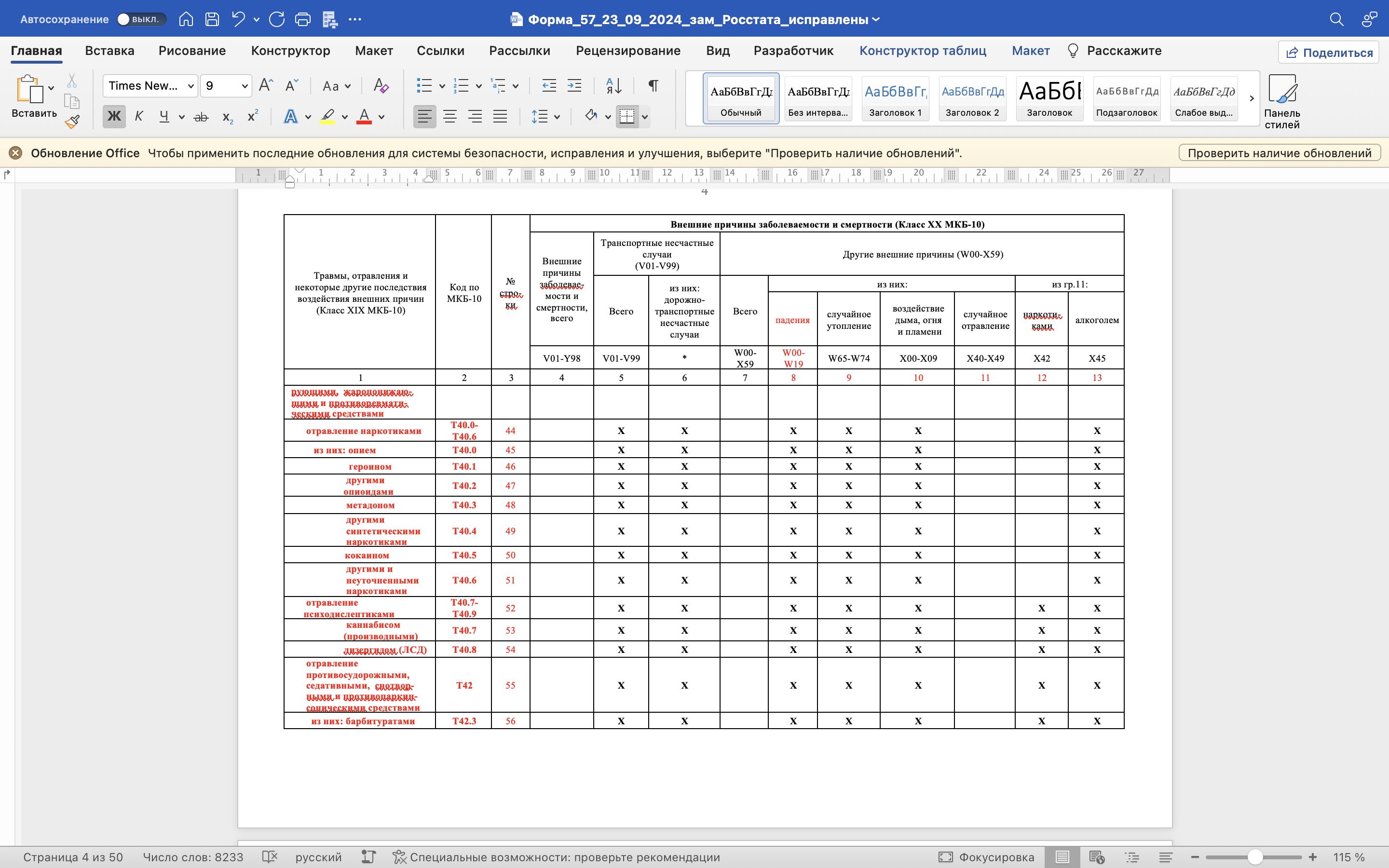 РОССИЯ 2024
ИЗМЕНЕНИЯ, ВНОСИМЫЕ В ФОРМУ ФЕДЕРАЛЬНОГО 
СТАТИСТИЧЕСКОГО   НАБЛЮДЕНИЯ № 57
Добавлены новые графы и строки в таблицу  1000
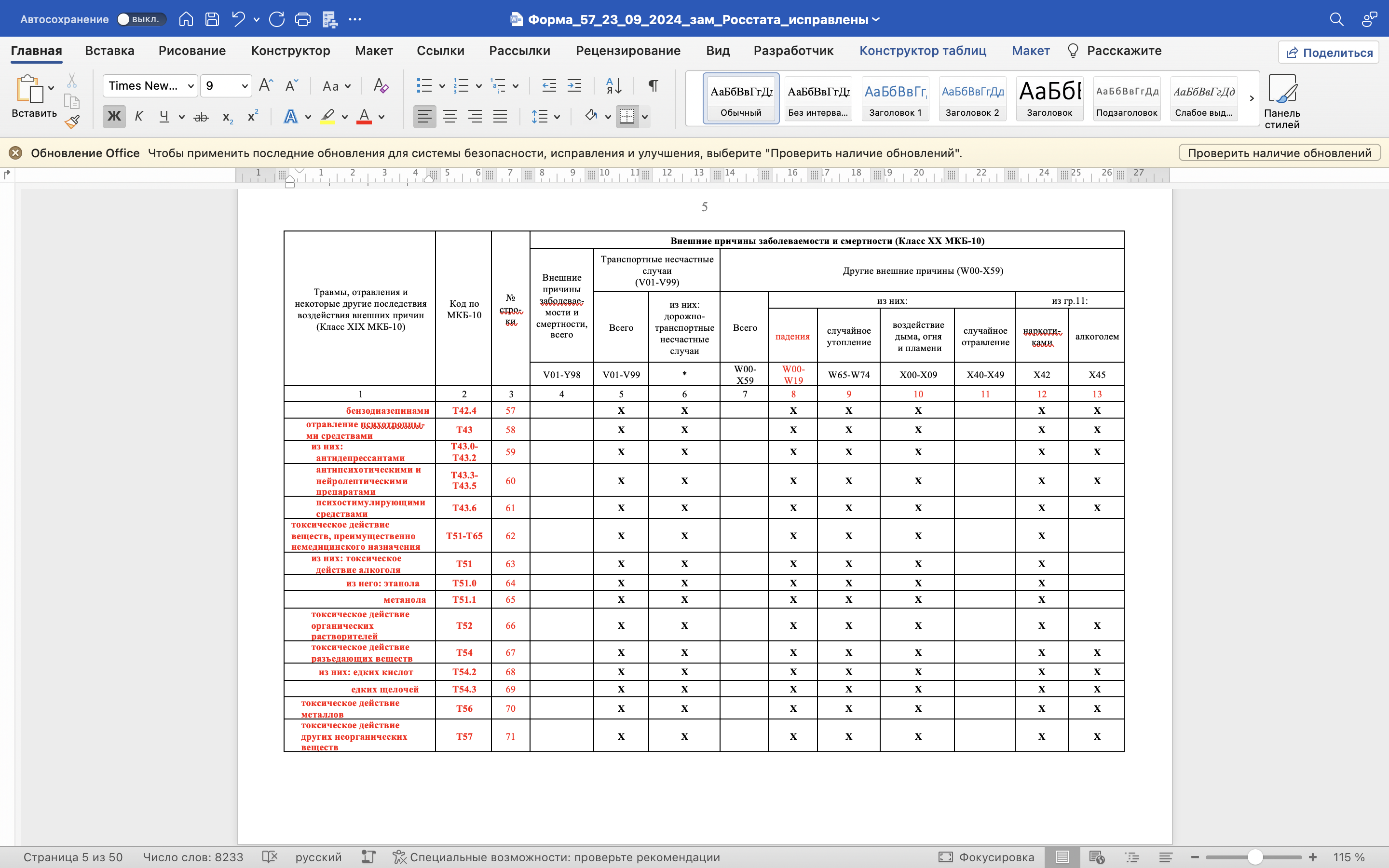 РОССИЯ 2024
ИЗМЕНЕНИЯ, ВНОСИМЫЕ В ФОРМУ ФЕДЕРАЛЬНОГО 
СТАТИСТИЧЕСКОГО   НАБЛЮДЕНИЯ № 57
Добавлены новые графы и строки в таблицу  1000
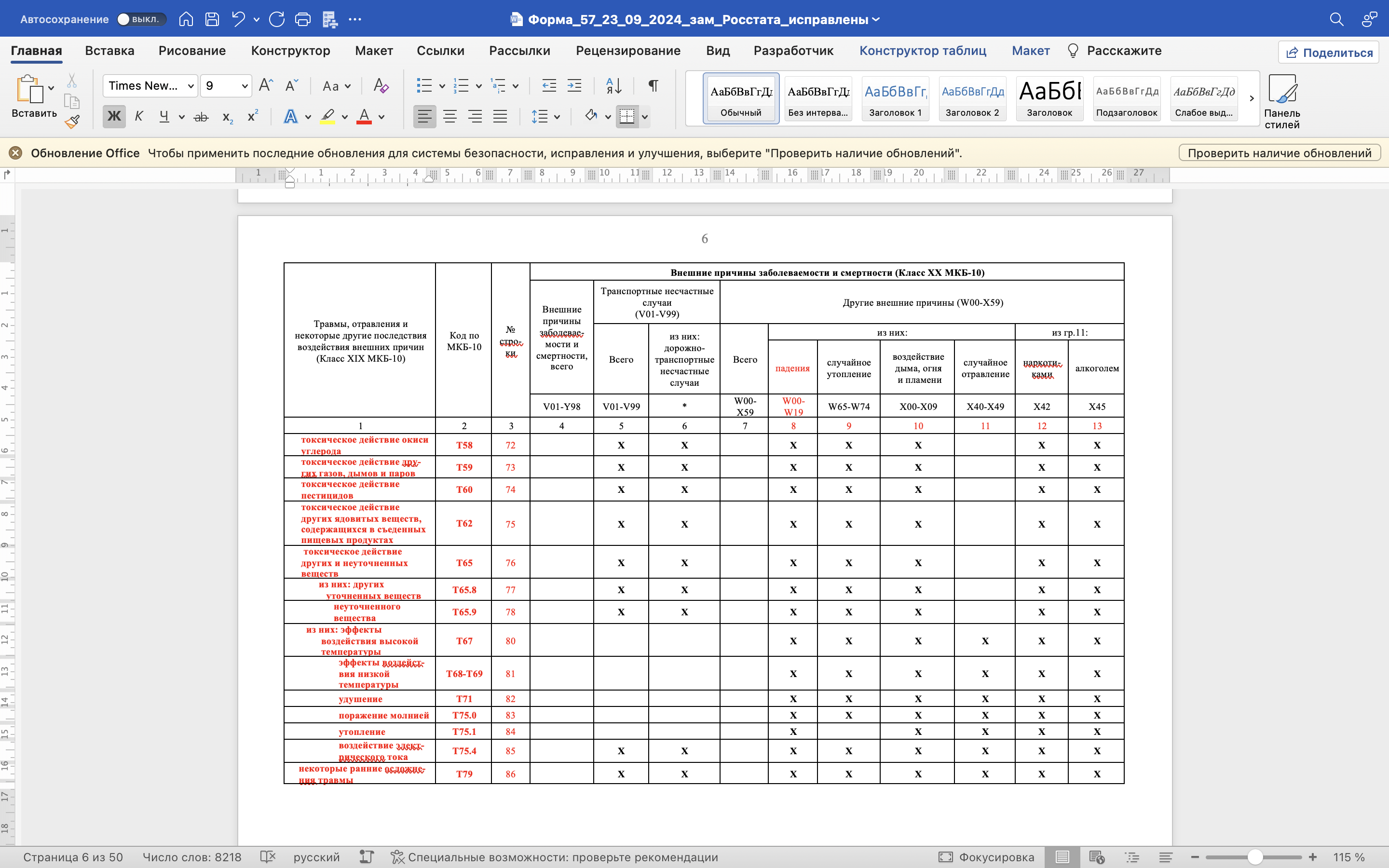 РОССИЯ 2024
ИЗМЕНЕНИЯ, ВНОСИМЫЕ В ФОРМУ ФЕДЕРАЛЬНОГО 
СТАТИСТИЧЕСКОГО   НАБЛЮДЕНИЯ № 57
Добавлены новые графы и строки в таблицу  1000
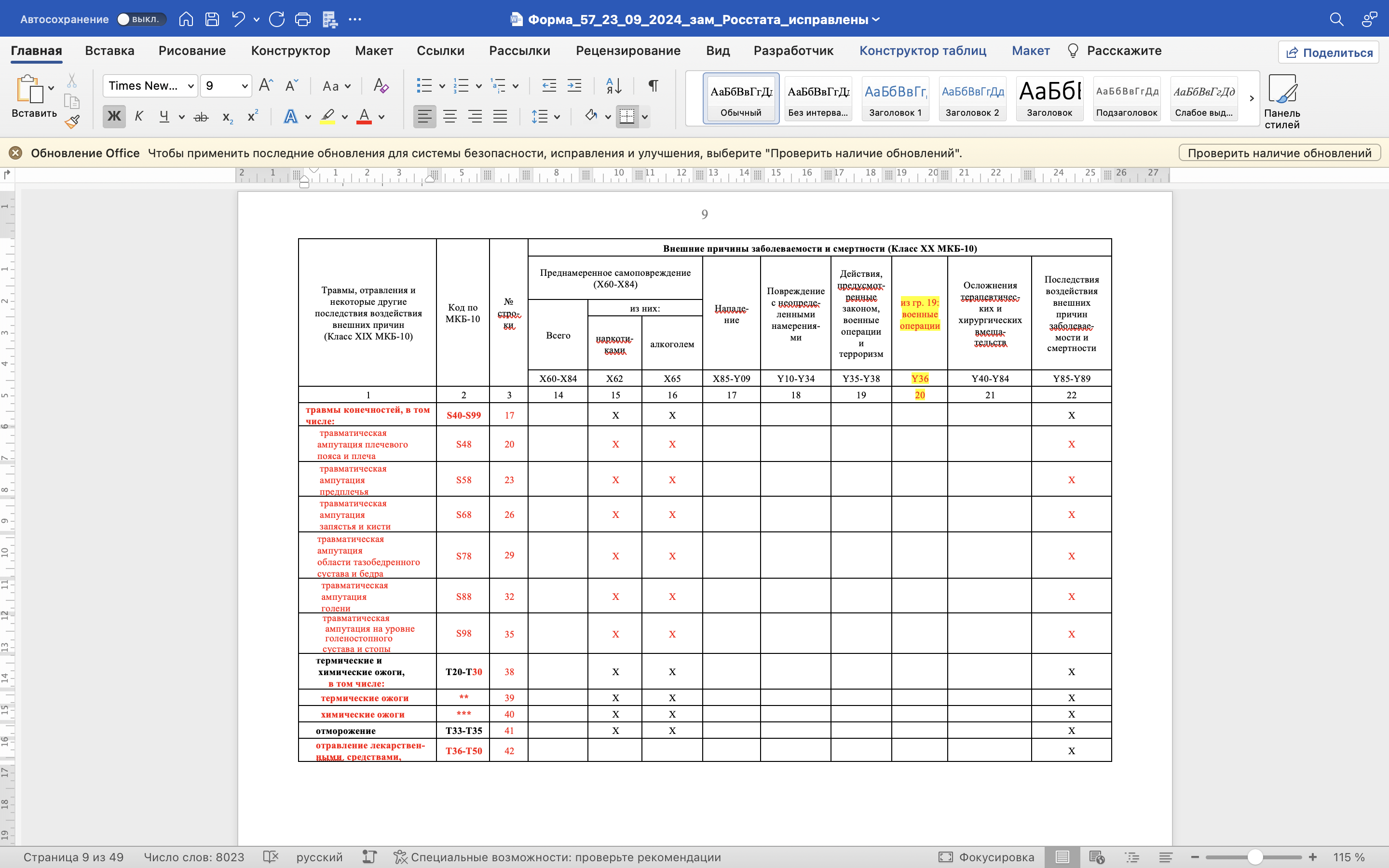 РОССИЯ 2024
ИЗМЕНЕНИЯ, ВНОСИМЫЕ В ФОРМУ ФЕДЕРАЛЬНОГО 
СТАТИСТИЧЕСКОГО   НАБЛЮДЕНИЯ № 57
Добавлены новые графы и строки в таблицу  1000
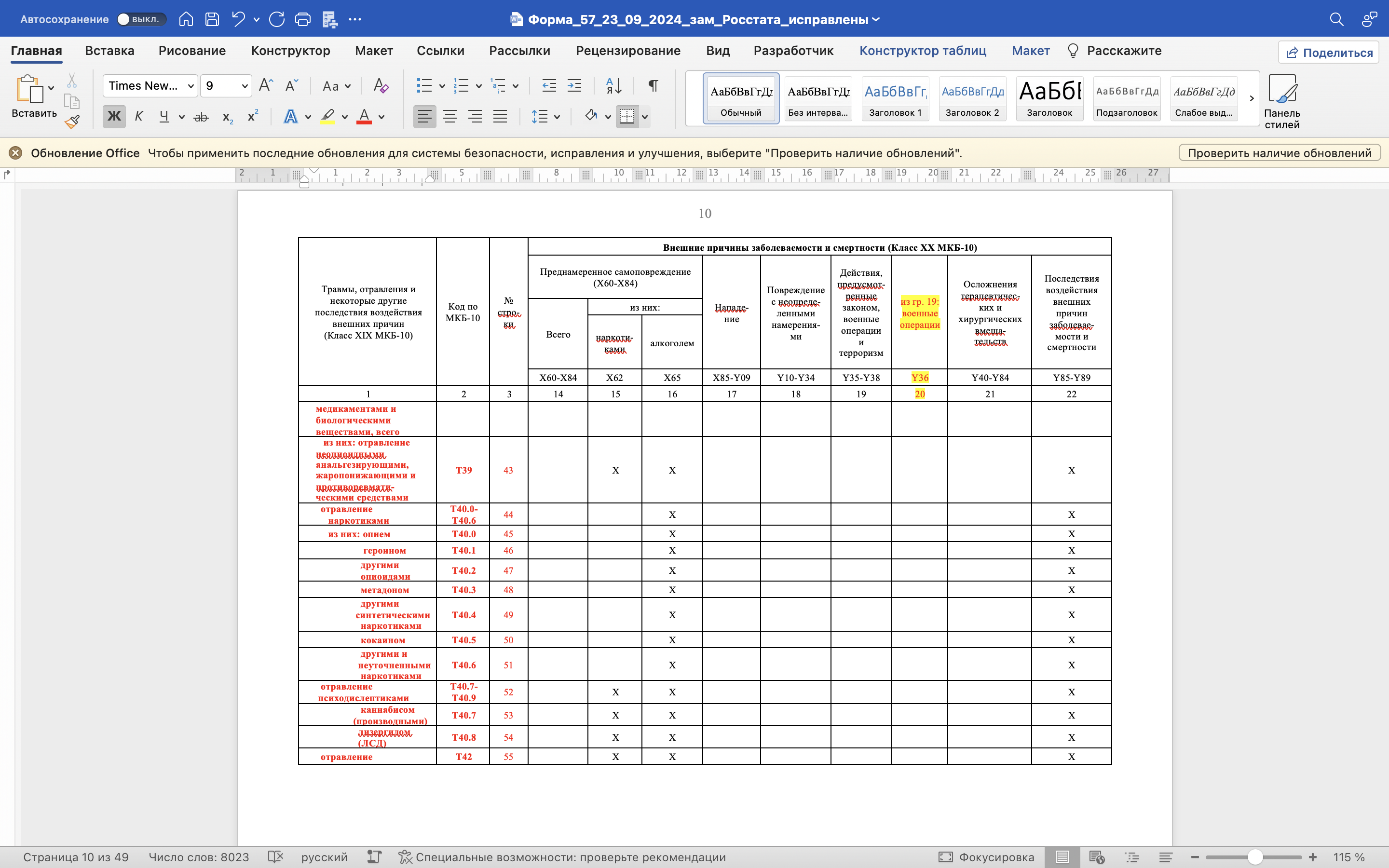 РОССИЯ 2024
ИЗМЕНЕНИЯ, ВНОСИМЫЕ В ФОРМУ ФЕДЕРАЛЬНОГО 
СТАТИСТИЧЕСКОГО   НАБЛЮДЕНИЯ № 57
Добавлены новые графы и строки в таблицу  1000
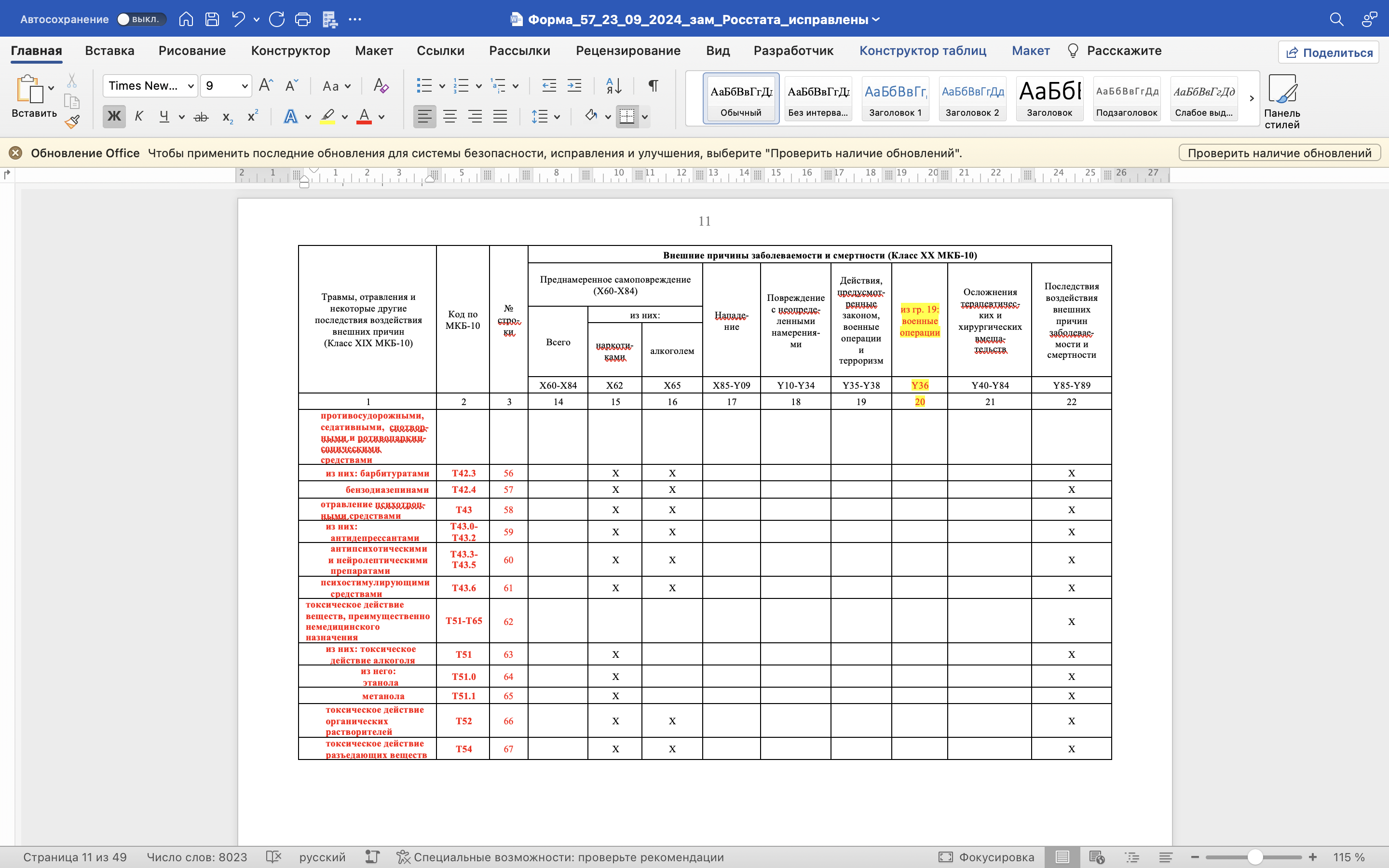 РОССИЯ 2024
ИЗМЕНЕНИЯ, ВНОСИМЫЕ В ФОРМУ ФЕДЕРАЛЬНОГО 
СТАТИСТИЧЕСКОГО   НАБЛЮДЕНИЯ № 57
Добавлены новые графы и строки в таблицу  1000
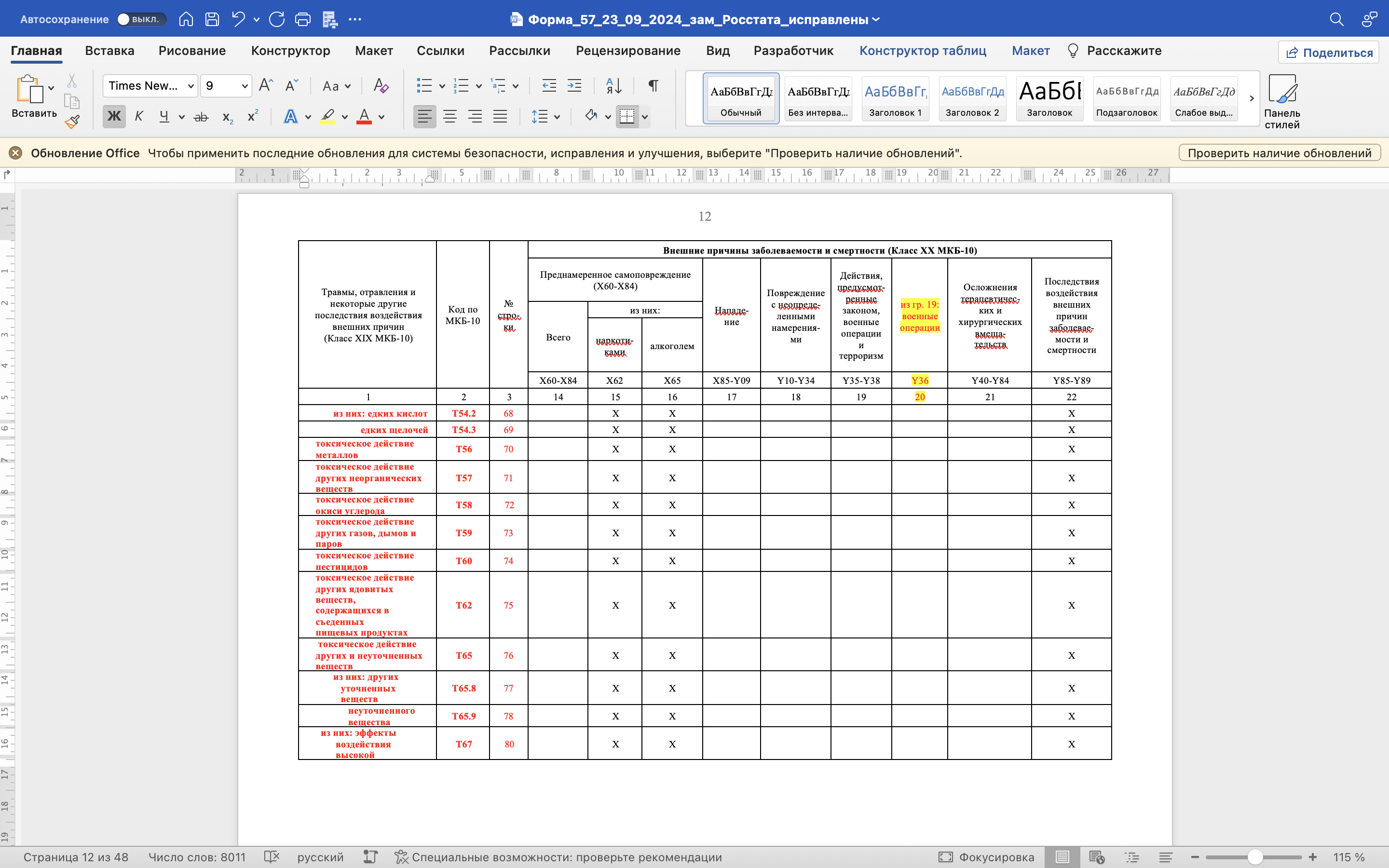 РОССИЯ 2024
ИЗМЕНЕНИЯ, ВНОСИМЫЕ В ФОРМУ ФЕДЕРАЛЬНОГО 
СТАТИСТИЧЕСКОГО   НАБЛЮДЕНИЯ № 57
Добавлены новые графы и строки в таблицу  1000
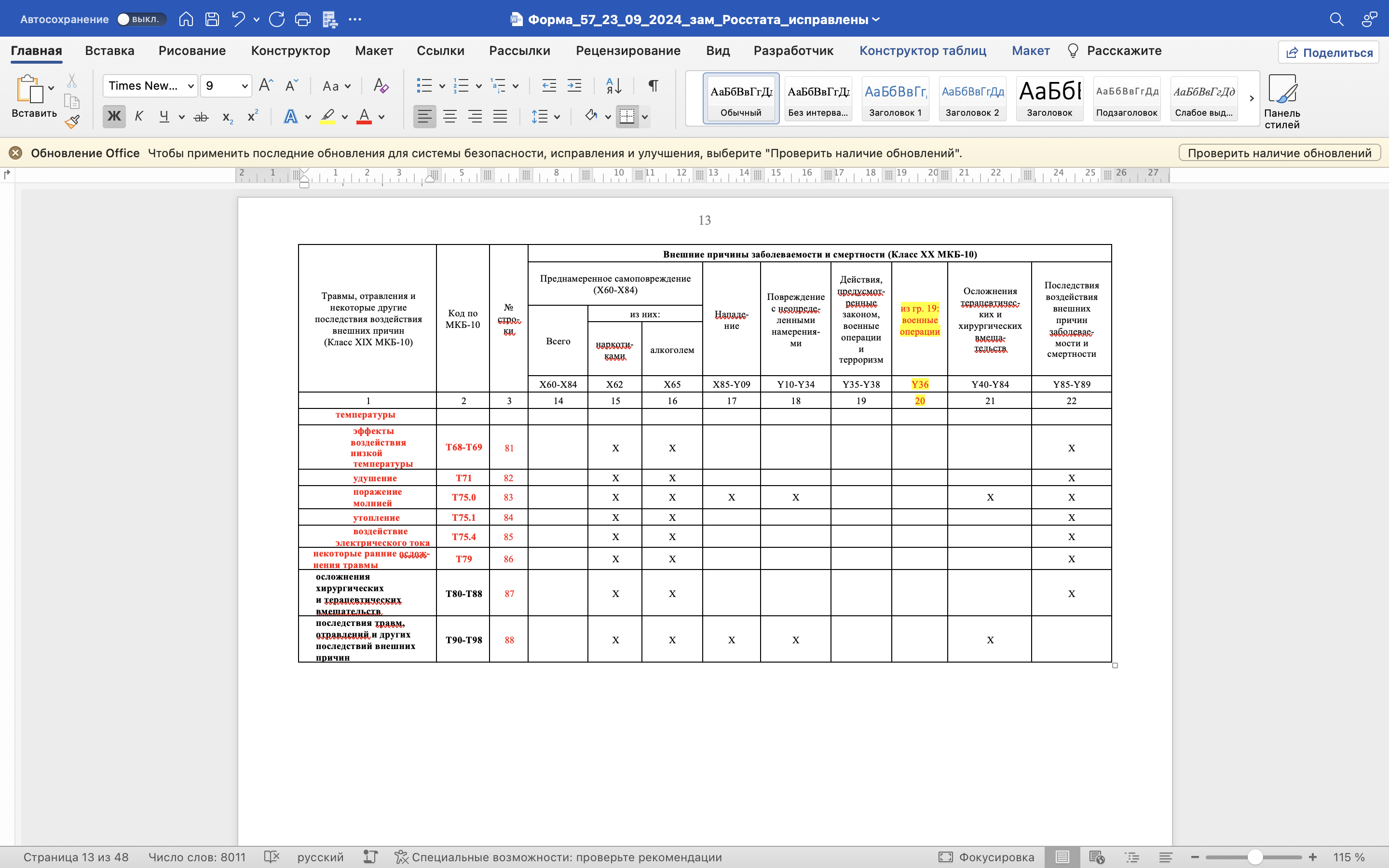 РОССИЯ 2024
ИЗМЕНЕНИЯ, ВНОСИМЫЕ В ФОРМУ ФЕДЕРАЛЬНОГО 
СТАТИСТИЧЕСКОГО   НАБЛЮДЕНИЯ № 57
Добавлены новые графы и строки в таблицу  2000
Добавлены новые графы и строки в таблицу  3000
Обратить внимание на проведение форматно-логических контролей

Сравнить изменения в динамике 

Предоставить обоснование изменений сети и деятельности
РОССИЯ 2024